A9 – Systematic Screening: Detecting & Supporting Students with Internalizing Behaviors Presenters: Kathleen Lynne Lane, University of KansasMichele Johnson, Duval County Public Schools (FL)Wendy Peia Oakes, Arizona State UniversityRebecca Sherod, University of Kansas
Topic: Data-based Decision Making
Keywords: Screening, Behavior, Tier 1
[Speaker Notes: To preserve the appearance of this slide, a picture file has been created.  An editable version is behind it.]
Agenda
Welcome & Introduction to Systematic Screening
Systematic Screening: An Illustration
Transparency, Access, & Collaboration
Considerations for Screening PK-12 in the COVID-19 Era
Planning for Next Steps
Internalizing
Externalizing
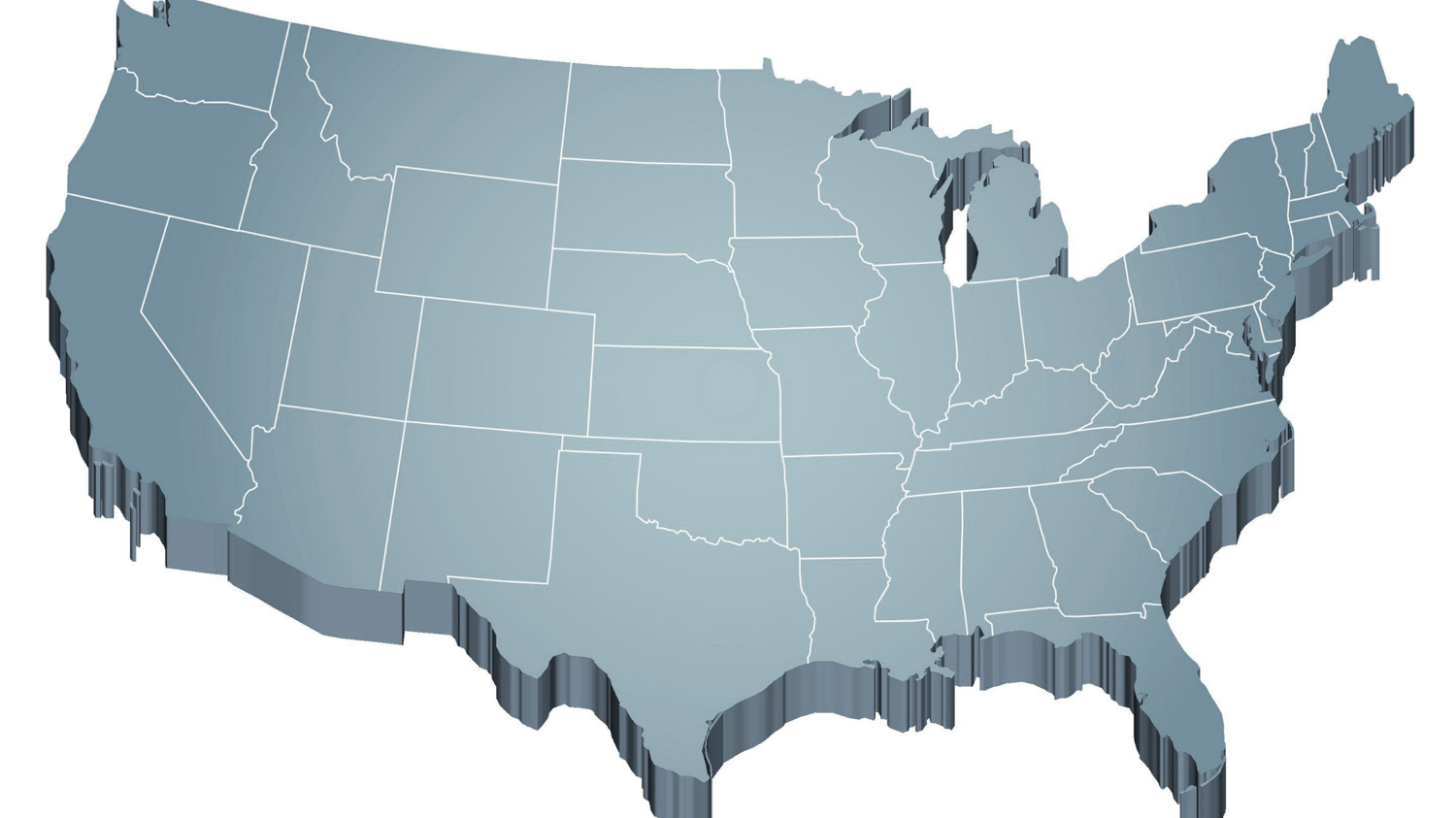 Source: Forness, S.R., Freeman, S.F., Paparella, T., Kauffman, J.M., & Walker, H.M. (2012). Special education implications of point and cumulative prevalence for children with emotional or behavioral disorders. Journal of Emotional and Behavioral Disorders, 20, 4-18.
A Shift … from Reactive to Proactive
Comprehensive, Integrated, Three-Tiered Model of Prevention
(Lane, Kalberg, & Menzies, 2009)
Tier 3
Tertiary Prevention  (≈5%)
Tier 2
Secondary Prevention (≈15%)
Tier 1
Primary Prevention (≈80%)
Academic	◇	Behavioral	◇	Social
	Validated Curricula	PBIS Framework	Validated Curricula
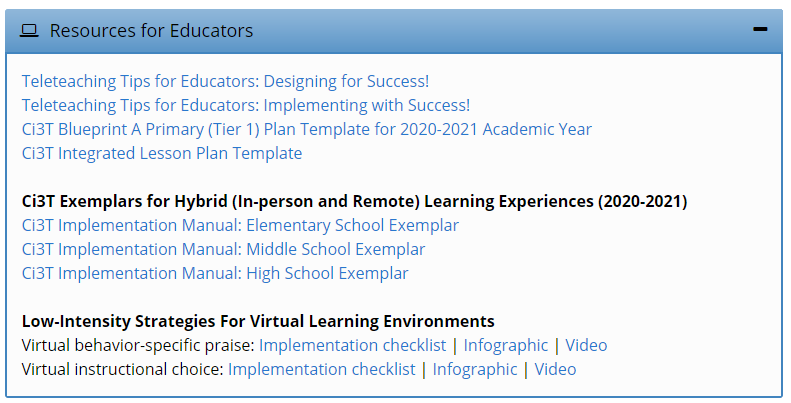 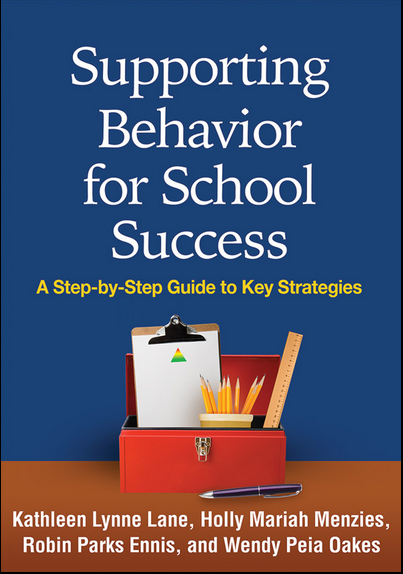 Opportunities to Respond
Behavior-Specific Praise
Opportunities to Respond
Active Supervision
Behavior-Specific Praise
Instructional Feedback
Active Supervision
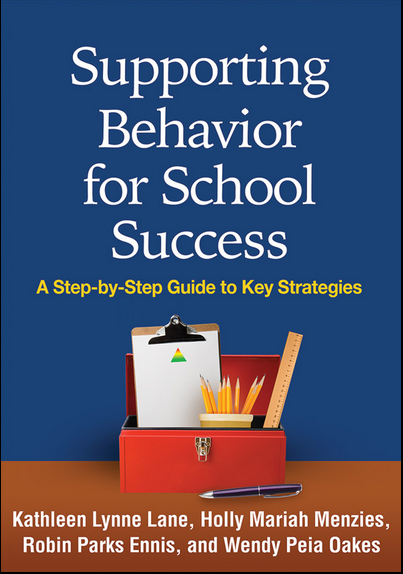 High p Requests
Instructional Feedback
High-p Requests
Precorrection
Precorrection
Incorporating Choice
Incorporating Choice
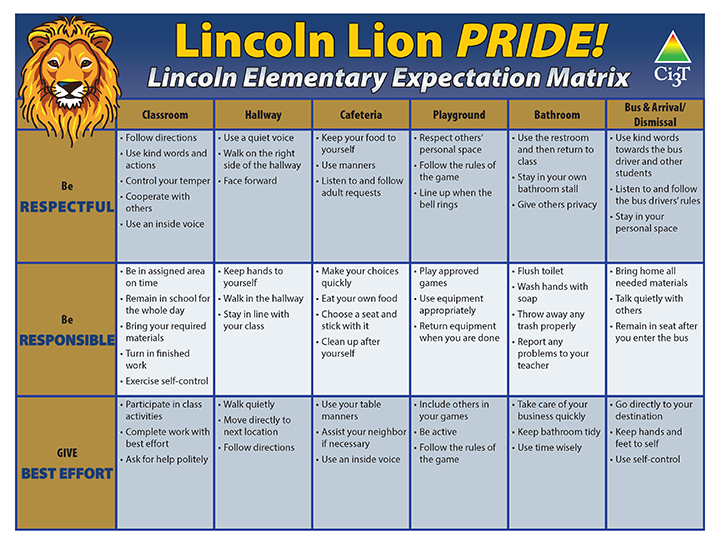 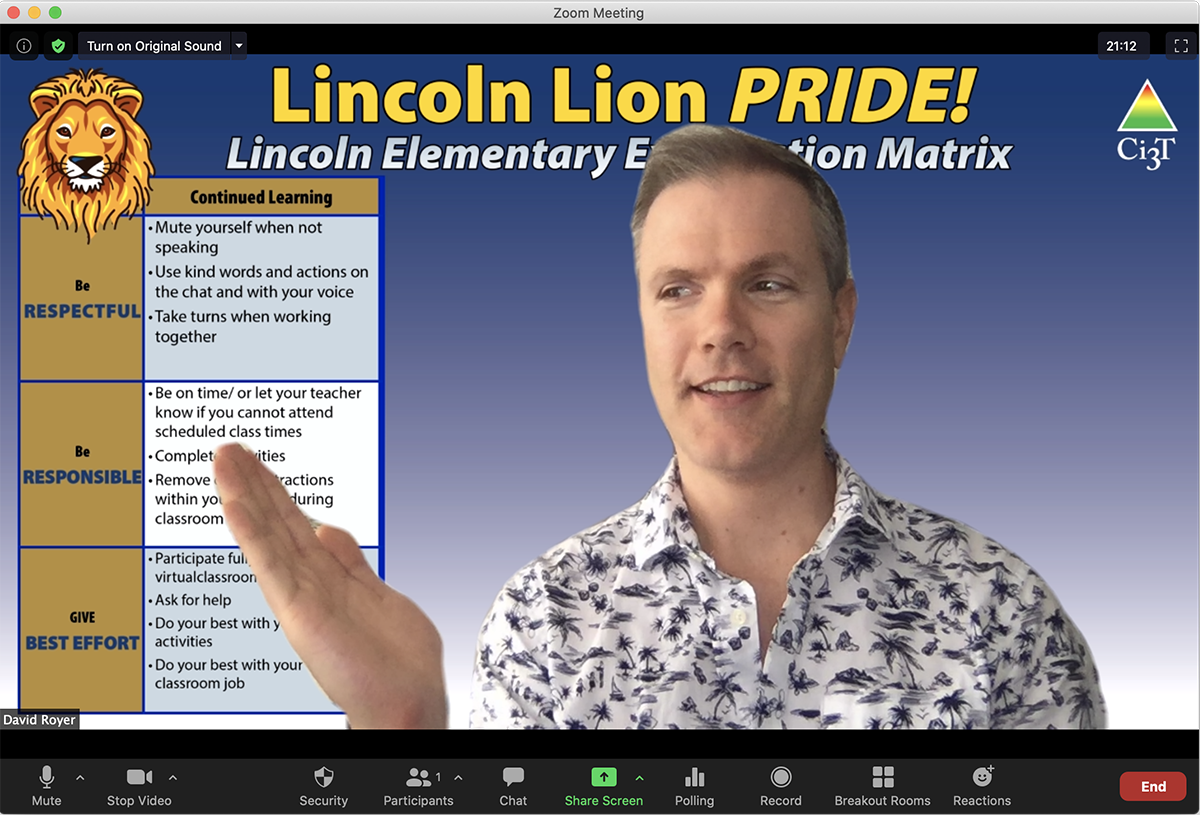 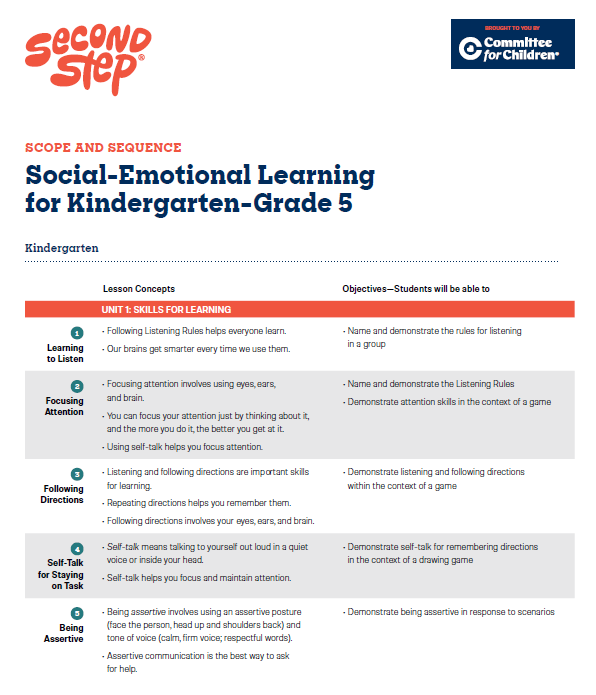 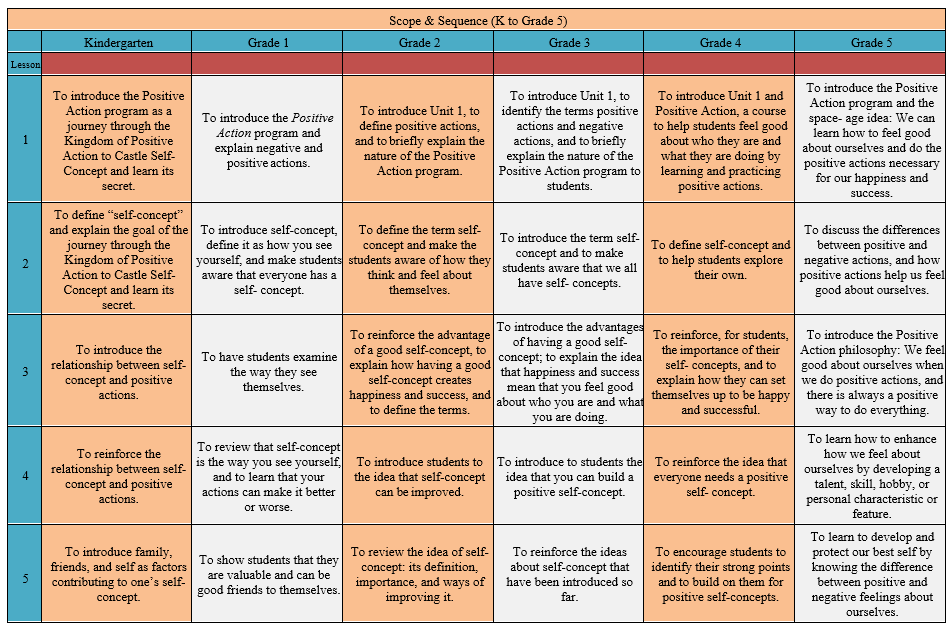 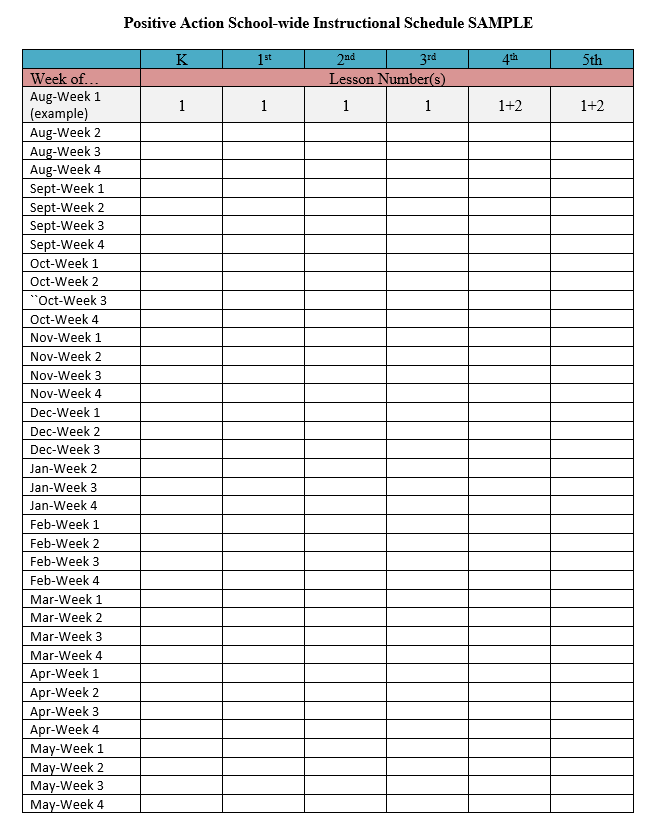 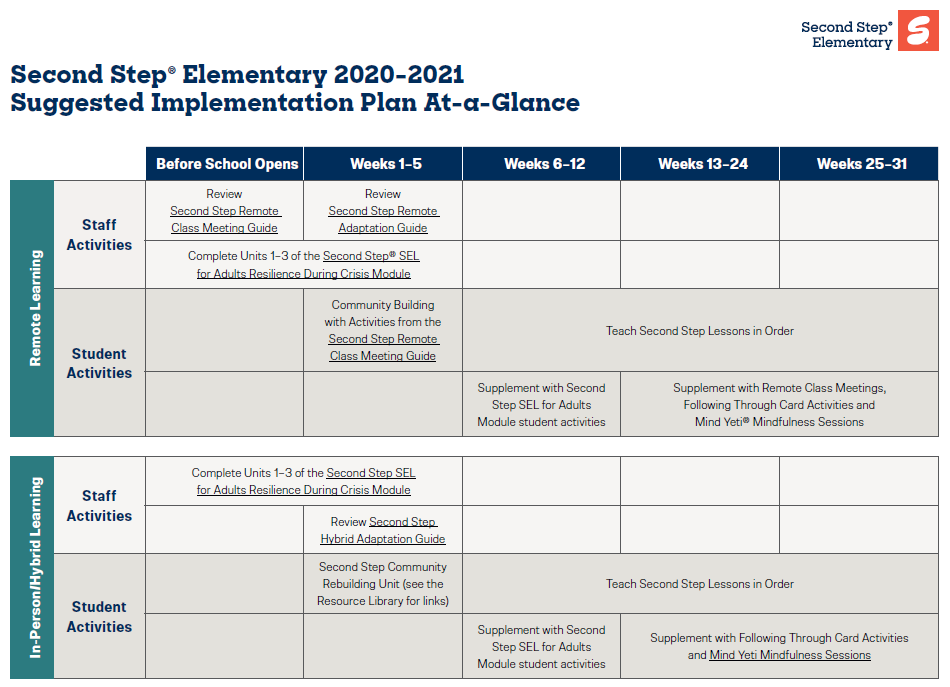 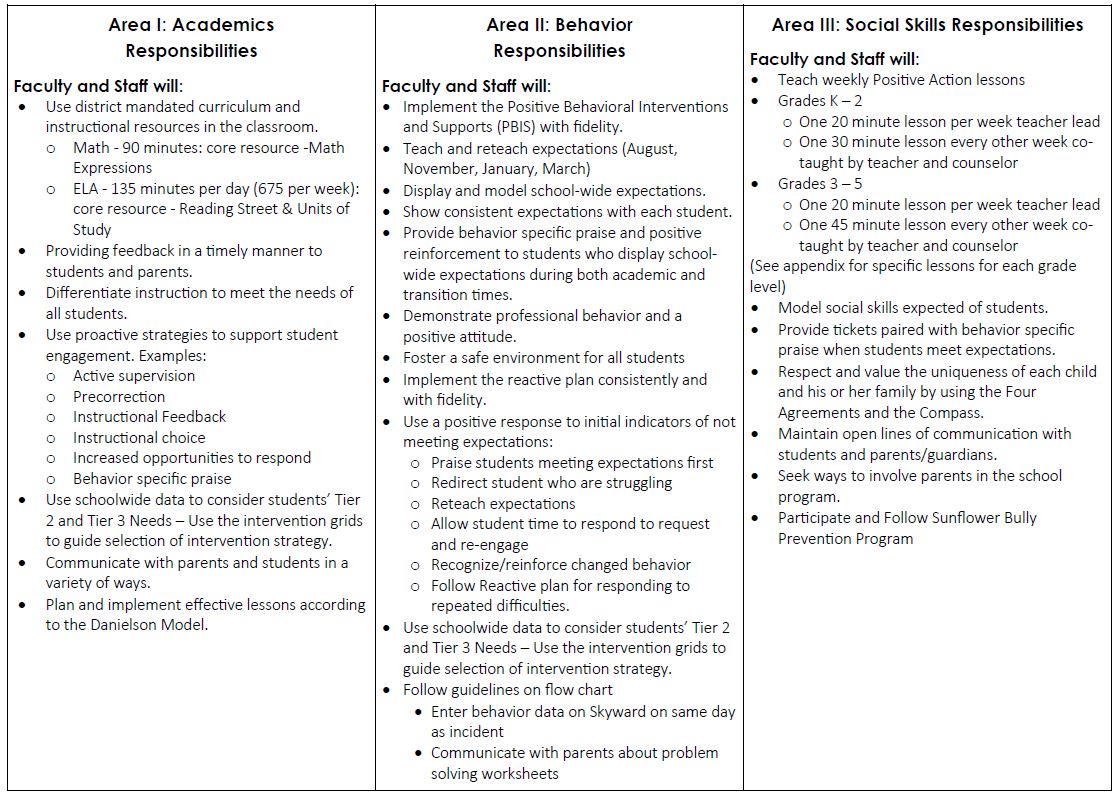 Ci3T Primary Plan: Procedures for Teaching
Ci3T Primary Plan: Procedures for Reinforcing
Ci3T Primary Plan: Procedures for Monitoring
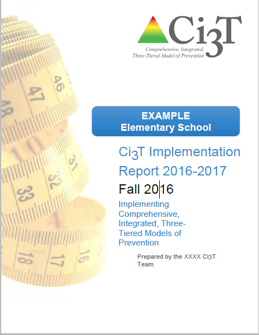 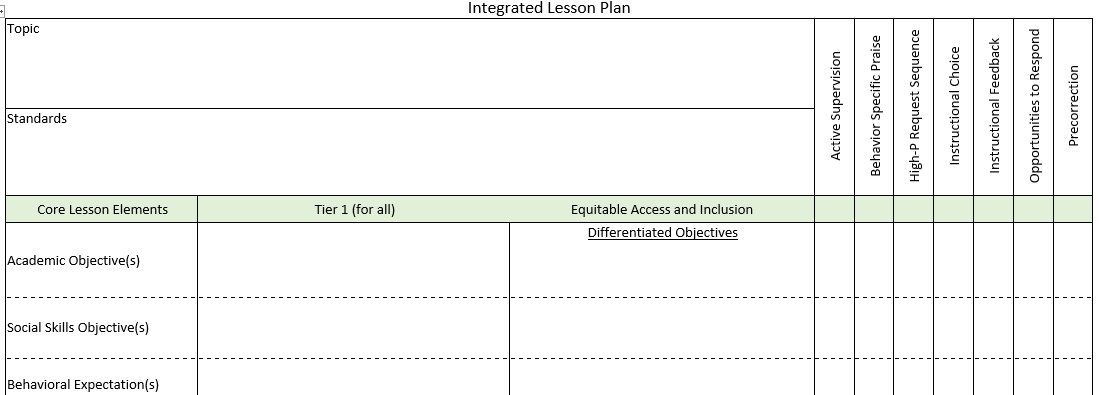 Ci3T Primary Plan: Procedures for Teaching
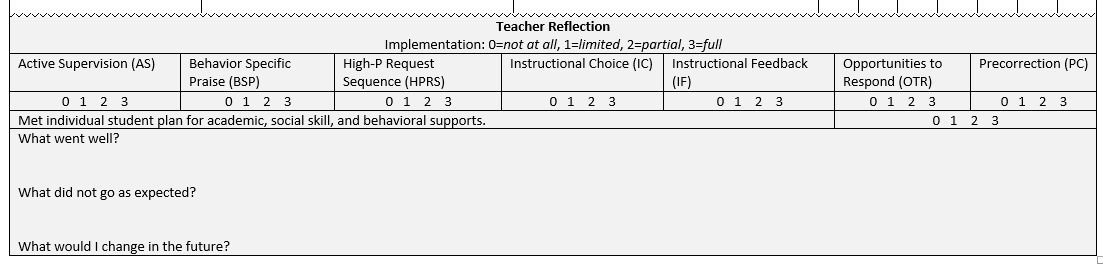 BSP
OTR
Active Supervision
Precorrection
Choice
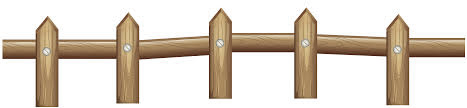 Setting up for Successat Home
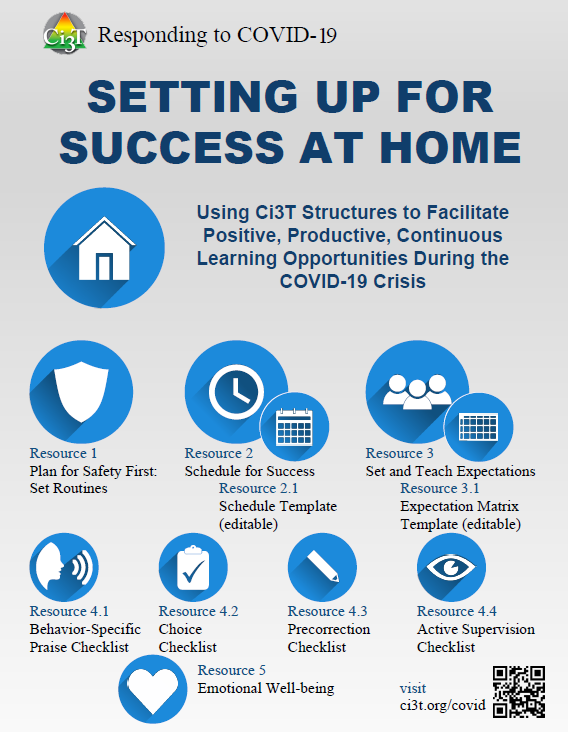 Ci3T Primary Plan: Procedures for Teaching
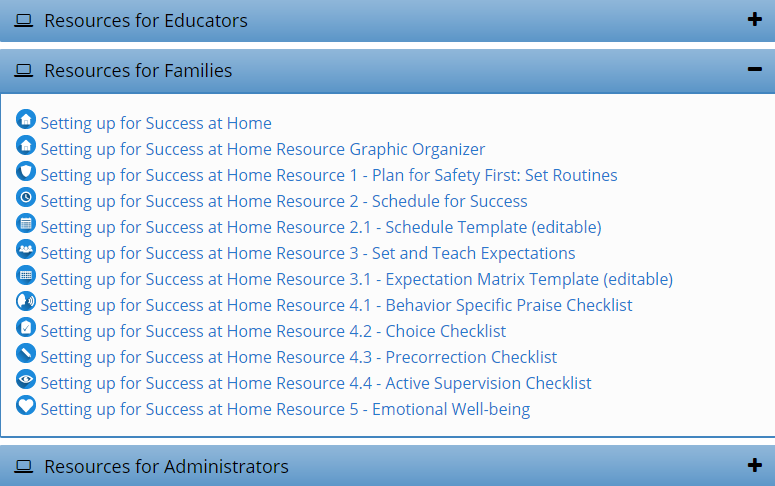 http://www.ci3t.org/covid
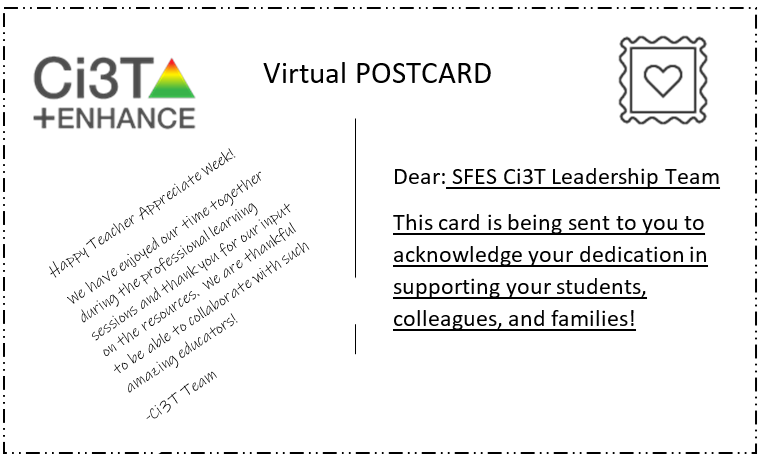 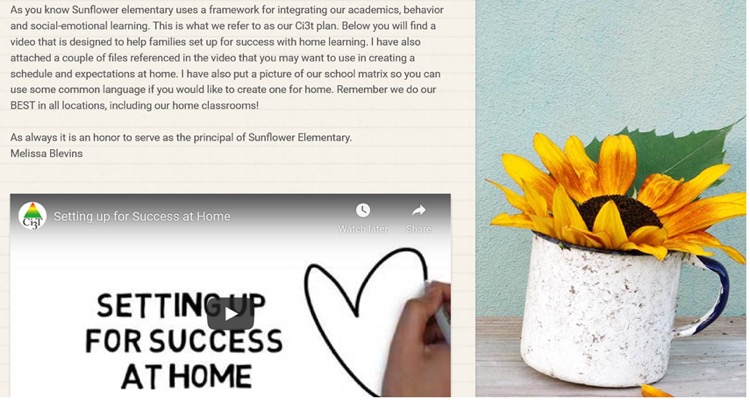 Ci3T Primary Plan: Procedures for Reinforcing
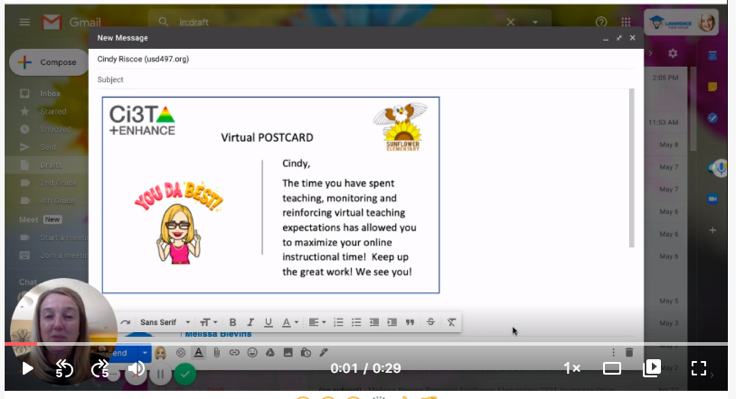 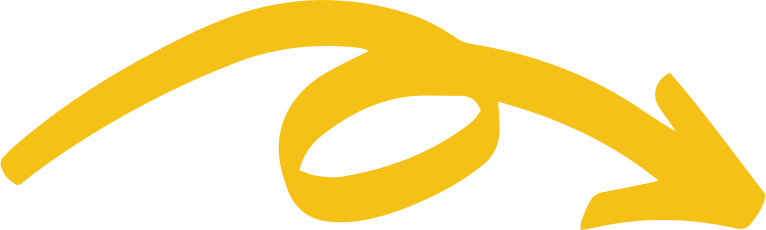 Essential Components of Primary Prevention Efforts
Ci3T Primary Plan: Procedures for Monitoring
Examining Academic and Behavioral Data
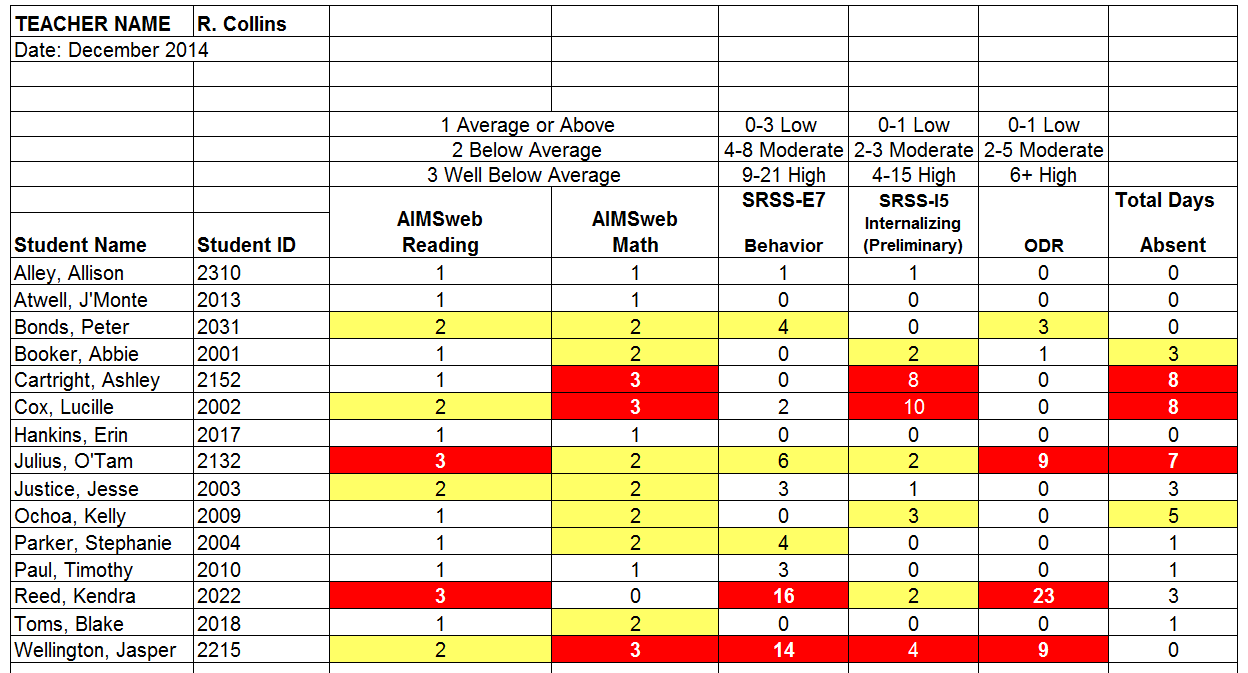 Lane, K. L., Menzies, H. M., Ennis, R. P., & Oakes, W. P. (2015). Supporting Behavior for School Success: A Step-by-Step Guide to Key Strategies. Guilford Press.
[Speaker Notes: Lane, K. L., Oakes, W. P., Ennis, R. P., & Hirsch, S. E. (2014). Identifying students for secondary and tertiary prevention efforts: How do we determine which students have Tier 2 and Tier 3 needs? Preventing School Failure, 58, 171-182, DOI: 10.1080/1045988X.2014.895573]
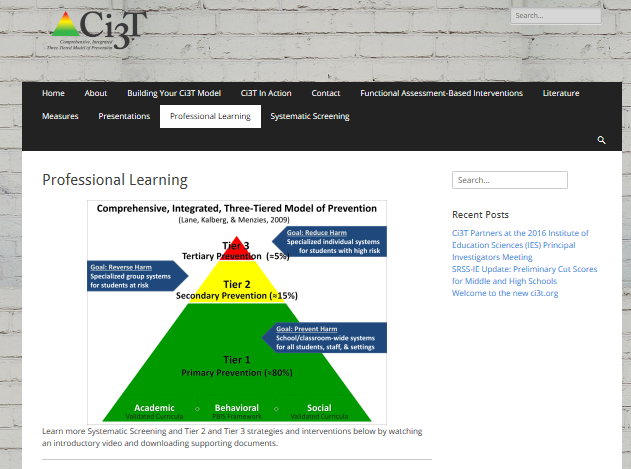 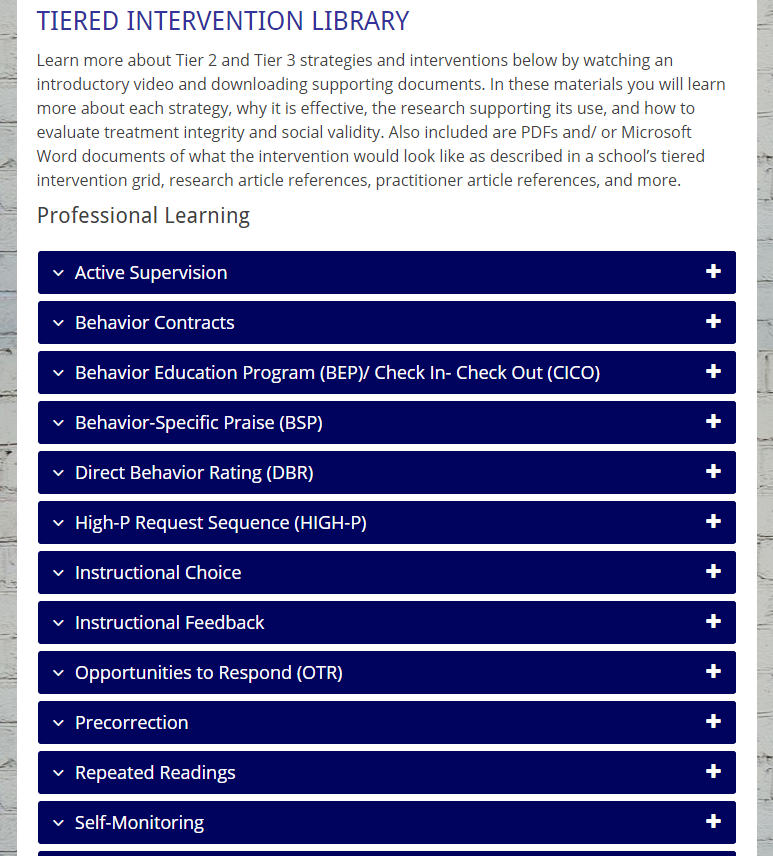 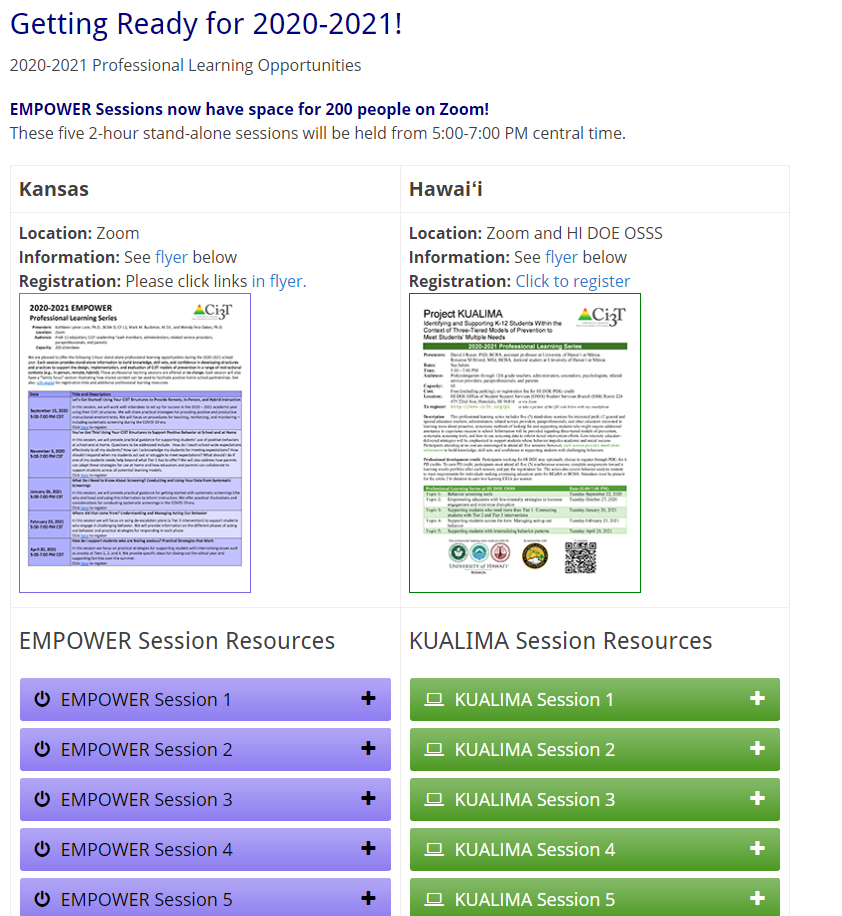 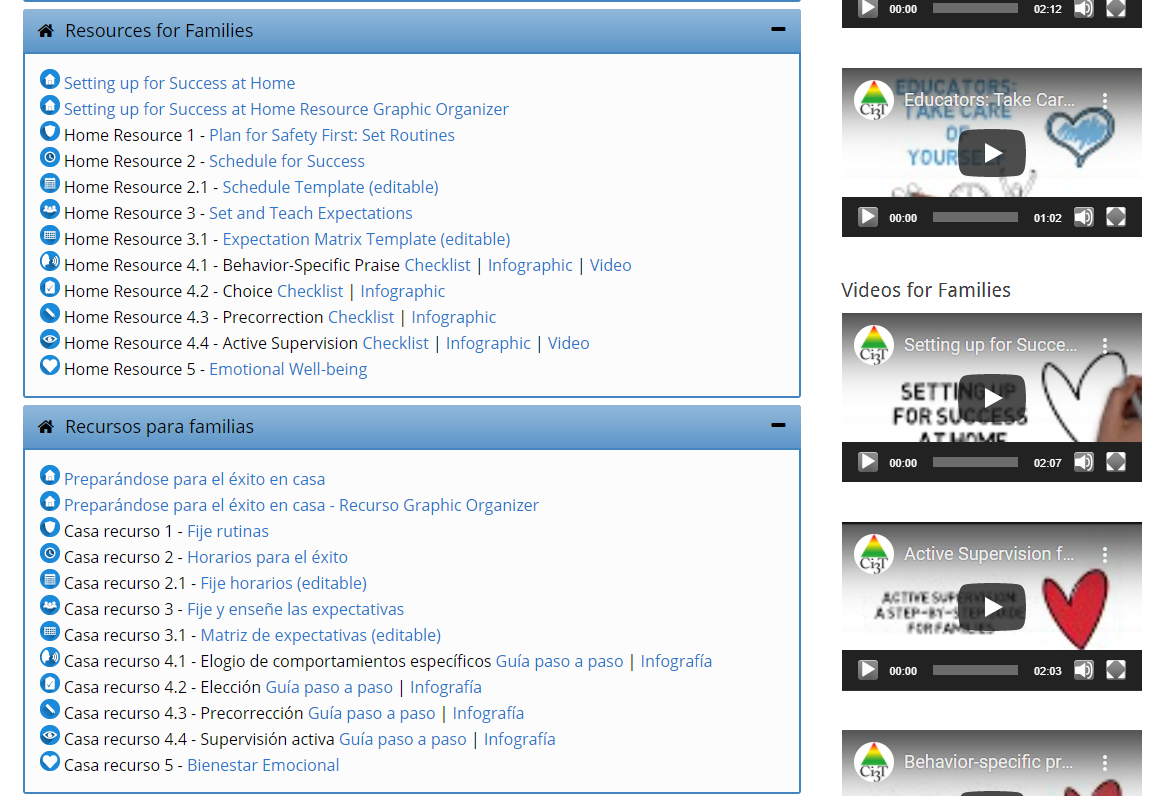 Comprehensive, Integrated, Three-Tiered Model of Prevention
(Lane, Kalberg, & Menzies, 2009)
Tier 3
Tertiary Prevention  (≈5%)
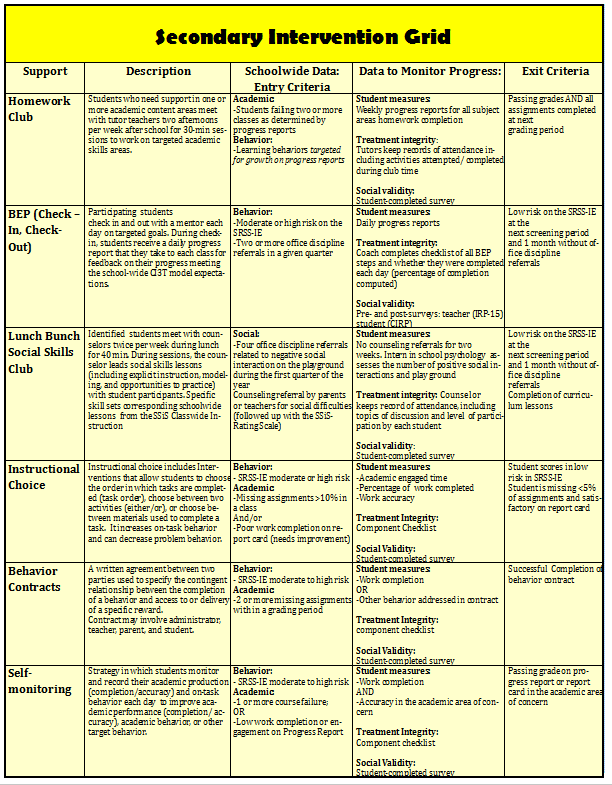 Tier 2
Secondary Prevention (≈15%)
Secondary (Tier 2) Intervention Grids
Tier 1
Primary Prevention (≈80%)
Academic	◇	Behavioral	◇	Social
	Validated Curricula	PBIS Framework	Validated Curricula
Comprehensive, Integrated, Three-Tiered Model of Prevention
(Lane, Kalberg, & Menzies, 2009)
Tier 3
Tertiary Prevention  (≈5%)
Tier 2
Secondary Prevention (≈15%)
Tertiary (Tier 3) Intervention Grids
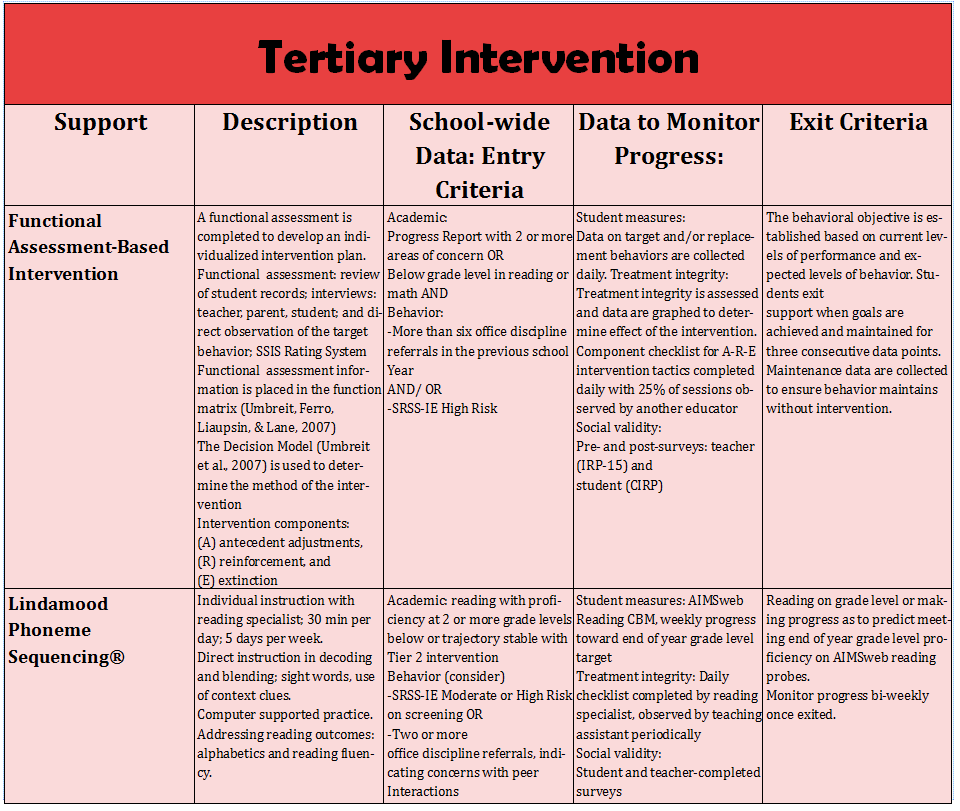 Tier 1
Primary Prevention (≈80%)
Academic	◇	Behavioral	◇	Social
	Validated Curricula	PBIS Framework	Validated Curricula
Implementation Science Adapted from Fixsen & Blasé, 2005
Comprehensive, Integrated, Three-Tiered Model of Prevention
(Lane, Kalberg, & Menzies, 2009)
Tier 3
Tertiary Prevention  (≈5%)
Tier 2
Secondary Prevention (≈15%)
Tier 1
Primary Prevention (≈80%)
Academic	◇	Behavioral	◇	Social
	Validated Curricula	PBIS Framework	Validated Curricula
Systematic Screening: An Illustration
Michele Johnson, Duval County Public Schools (FL)
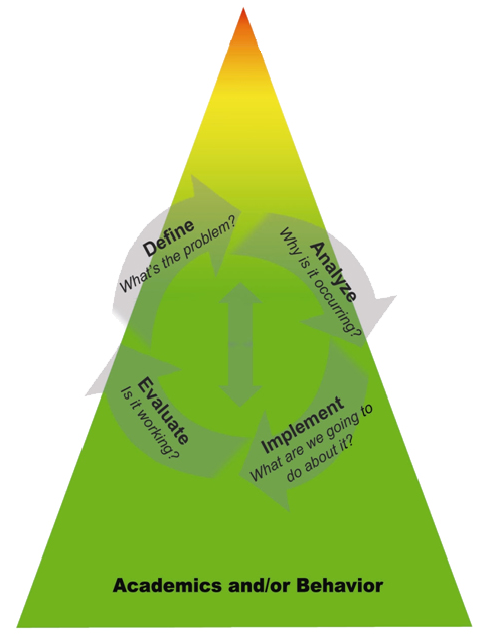 Universal Social-Emotional Screening within a Multi-Tiered System of Support Duval County Public School’s Journey
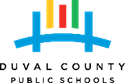 Universal Social and Emotional Screening System: What and Why?
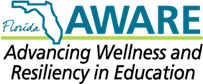 Grant Objective:  target schools will use an evidence-based universal mental health screening procedure to identify youth in need of additional mental health supports

Screening as part of a coordinated and comprehensive school mental health program

Florida Senate Bill 7026/7030 Marjorie Stoneman Douglas High School Public Safety Act
Risk Factors
Resilience Factors
The Process of Implementing the Screening System into MTSS at Duval
BIMAS 2 Behavior Intervention Monitoring System
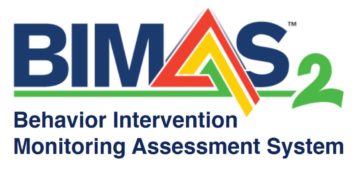 Measure of social, emotional and behavioral functioning
Behavioral Concern Scales-Identify Risks
Adaptive Scales-Identify Strengths 
34 question instrument 
Administration time 5-10 minutes
Online web-based data management system 
Teacher report ages 5-18
Student Self report ages 12-18 years
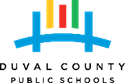 [Speaker Notes: Opt out letters sent home prior to screening for approval.]
Why we selected the BIMAS-2
Examines strengths in addition to areas of concern
Brief instrument 
Progress Monitoring component
Data Package
Data used to address school-wide trends and identify students at risk
Grant funding for purchase
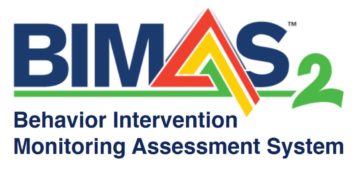 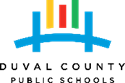 Implementation of the BIMAS 2
Data Presentation
Next Steps
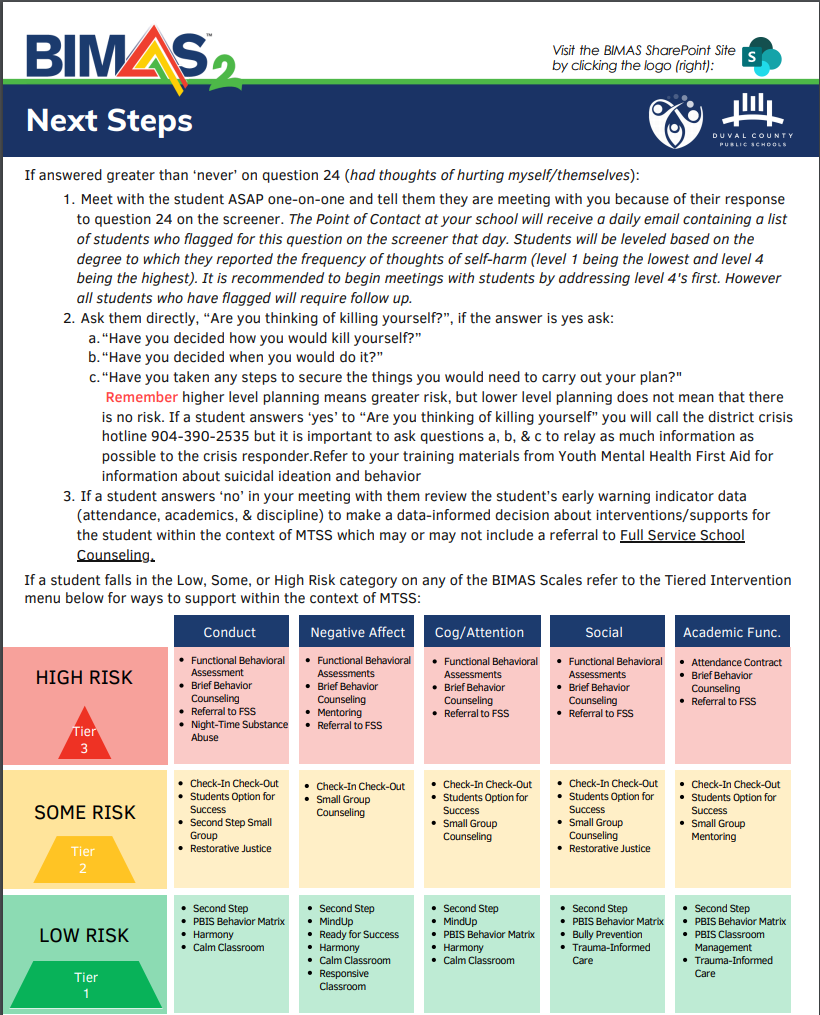 Students completed the self-report version of the instrument
Guidance provided by the district for review of data
T2/T3 team reviewed overall data to determine if students needed additional support
T1 team to address universal supports for “social” category
Gated screening process for students at high risk, especially for suicide
Teams and Decision Making
Facilitation Tools To Review Data:
Growing the Green Guide
Tier 1 and Tier 2/3
Excel Tool To Track Interventions
Screening Data Over Time
Lessons Learned on the Journey
Data Platform was AMAZING
Scale up 
Implementation requires Professional Development/support yearly
Establish/strengthen MTSS on Data Utilization
Be mindful of the screening window
Prepare for unexpected events and circumstances
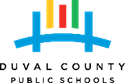 Transparency, Access, & Collaboration
Benefits of Integrated Tiered Systems
Comprehensive, Integrated, Three-Tiered Model of Prevention
(Lane, Kalberg, & Menzies, 2009)
Tier 3
Tertiary Prevention  (≈5%)
Tier 2
Secondary Prevention (≈15%)
Tier 1
Primary Prevention (≈80%)
Academic	◇	Behavioral	◇	Social
	Validated Curricula	PBIS Framework	Validated Curricula
Sample Data – SSBD
2007-2011 Risk Status for Nominated Students
Externalizing
Number of students
47



13
66



11
78



14
57



 9
63



 7
2.61%
6.8%
2.17%
2.41%
1.5%
Note. The numbers represent totals for the students for whom the SSBD was completed.
Sample Data – SSBD
2007-2011 Risk Status for Nominated Students
Internalizing
Number of students
46



17
78



12
66



12
60



 6
55


13
2.78%
4.4%
1.44%
2.24%
2.63%
Note. The numbers represent totals for the students for whom the SSBD was completed.
Student Risk Screening Scale for Internalizing and Externalizing (SRSS-IE; Drummond, 1994; Lane & Menzies, 2009)
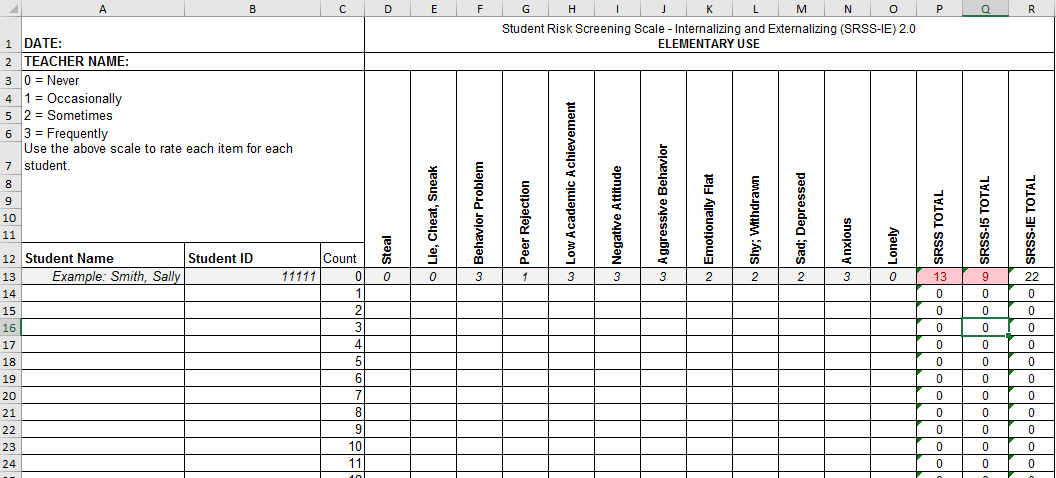 SRSS-IE: Cut Scores
Elementary School Level:
Lane, K. L., Oakes, W. P., Swogger, E. D., Schatschneider, C., Menzies, H., M., & Sanchez, J. (2015). Student risk screening scale for internalizing and externalizing behaviors: Preliminary cut scores to support data-informed decision making. Behavioral Disorders, 40, 159-170.
 
Middle and High School Levels:
Lane, K. L., Oakes, W. P., Cantwell, E. D., Schatschneider, C., Menzies, H., Crittenden, M., &  Messenger, M. (2016). Student Risk Screening Scale for Internalizing and Externalizing Behaviors: Preliminary cut scores to support data-informed decision making in middle and high schools. Behavioral Disorders, 42(1), 271-284
Fall 2020SRSS-Externalizing Results – School level
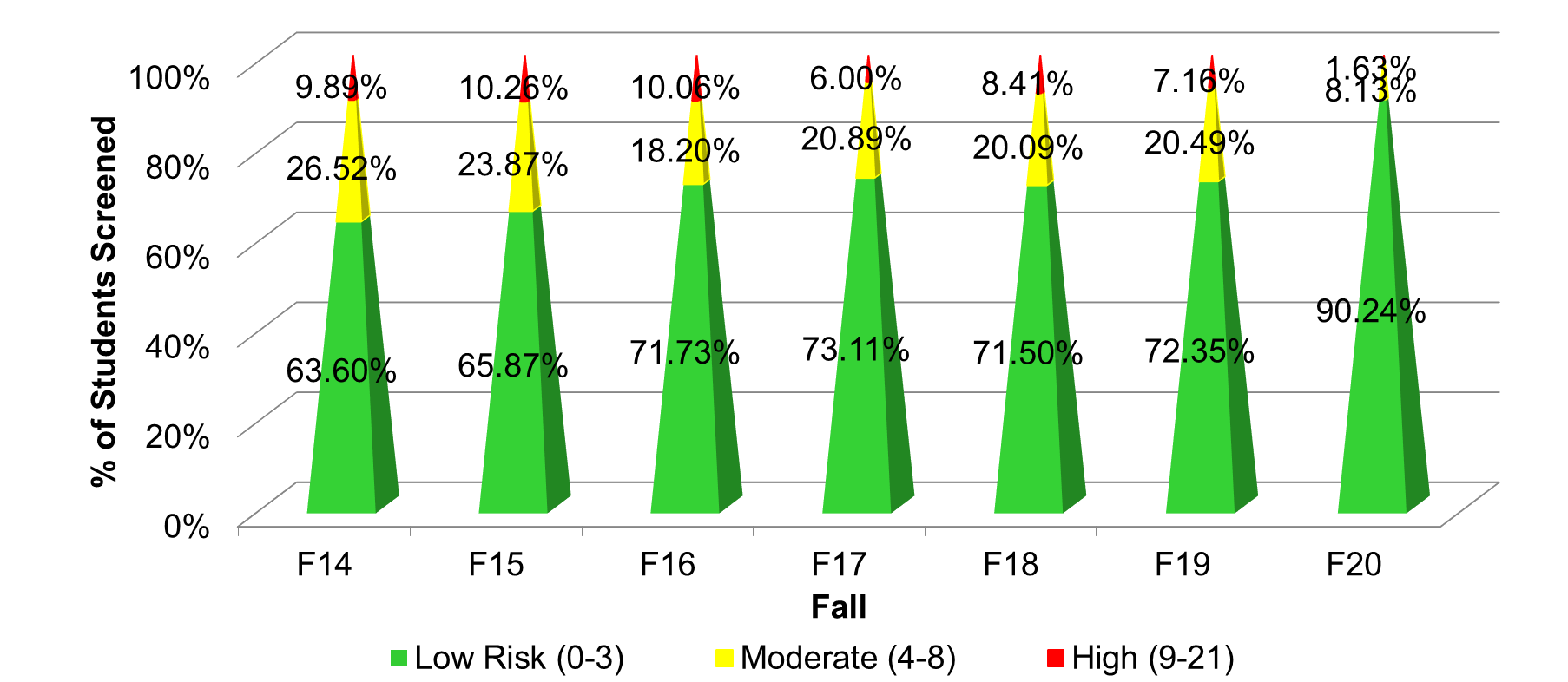 n = 29
n = 6
n = 27
n = 36
n = 44
n = 43
n = 47
n = 85
n = 94
n = 118
n = 100
n = 83
n = 86
n = 30
n = 293
n = 283
n = 276
n = 329
n = 306
n = 333
n = 335
Fall 2020SRSS-Internalizing Results – School level
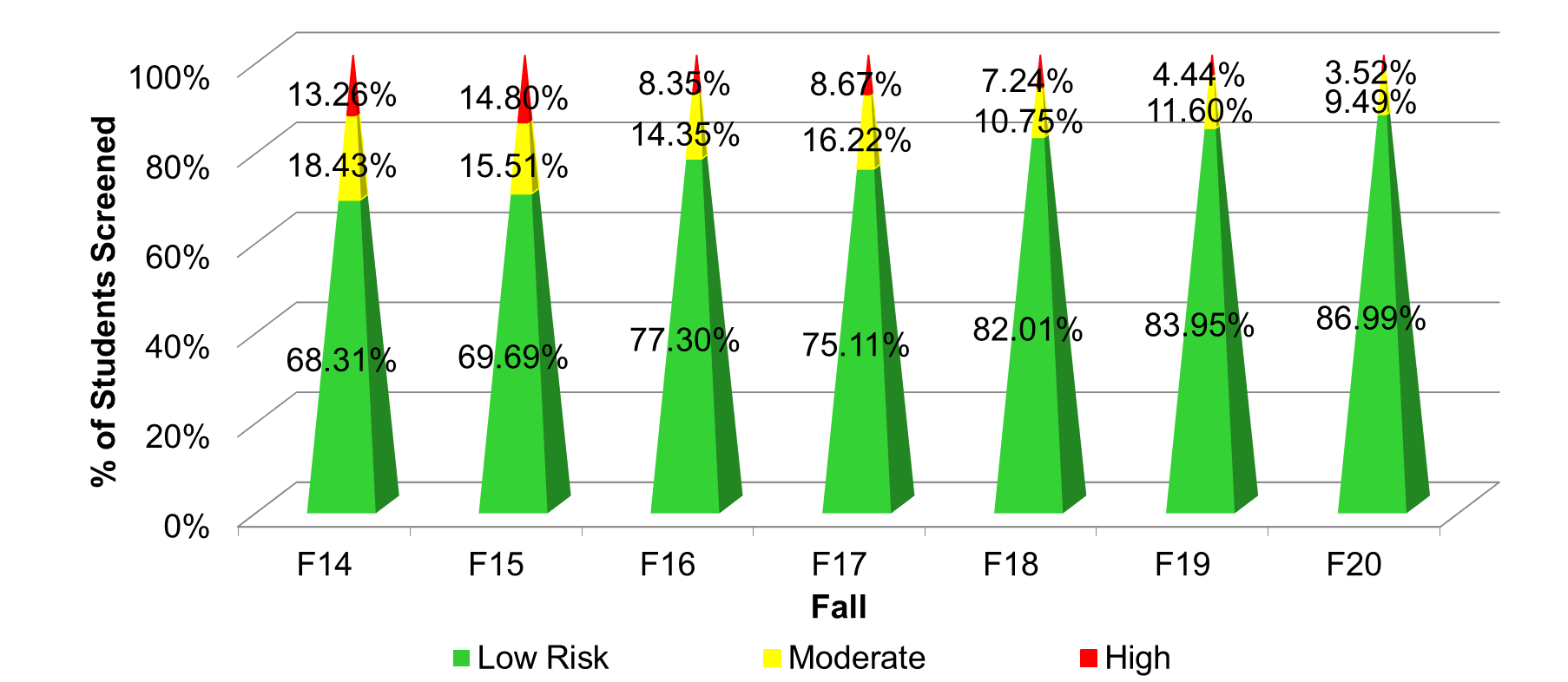 n = 59
n = 62
n = 39
n = 39
n = 31
n = 18
n = 13
n = 82
n = 65
n = 67
n = 73
n = 46
n = 47
n = 35
n = 304
n = 292
n = 361
n = 338
n = 351
n = 340
n = 321
Cut scores vary by school level:
Elementary (I5): Low (0-1), Moderate (2-3), High (4-15)
Middle and High (I6): Low (0-3), Moderate (4-5), High (6-18)
Results: 
SRSS-IE: internalizing Subscale Elementary
Fall Internalizing
Winter Internalizing
Spring
ORF*
 MAP Reading
Nurse Visit
Suspensions*
Lane, Oakes et al. (2018)
Screening Data: High School Yrs1-3
SRSS-IE: Internalizing Subscale 
High school
Fall Internalizing
Winter Internalizing
Spring
GPA
Course Failures
Nurse Visit
ODR
Suspensions
L < M, H
M = H
Lane, Oakes, Cantwell et al. (2018)
Sample Middle School: Fall
SRSS-E7 Results – All Students
N = 12
N = 26
N = 66
N = 89
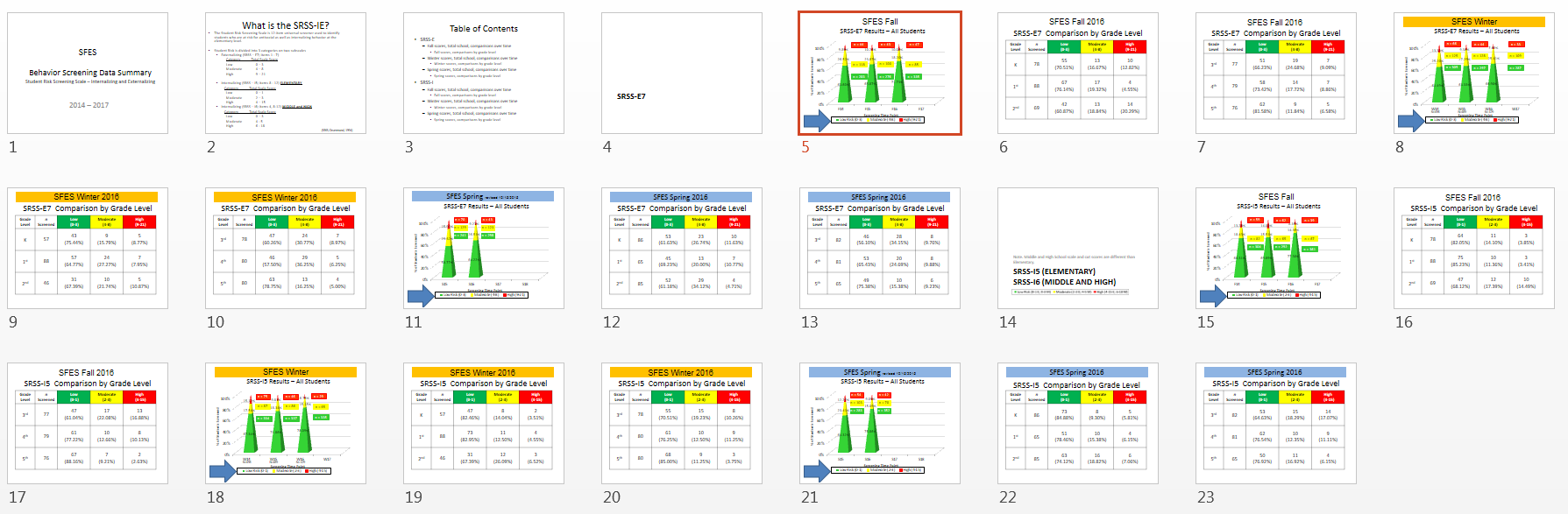 N = 550
N = 554
Data sharing…
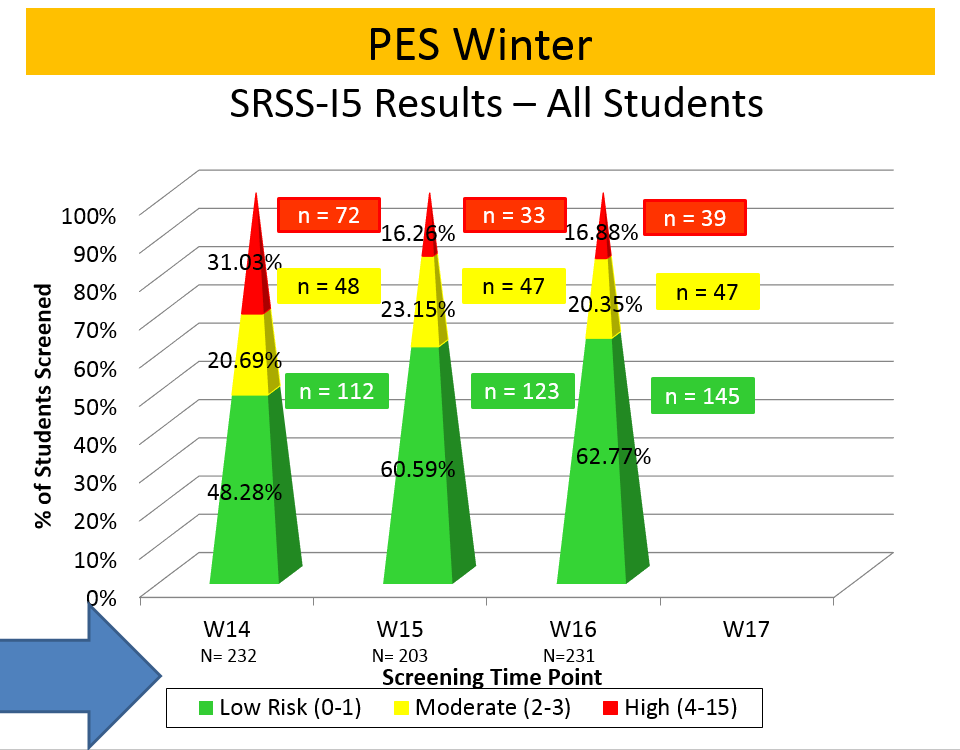 Schoolwide data
…decisions related to primary prevention efforts

Grade / Department / Class
…implications for teachers’ practice


Individual student 
…decisions about student-based interventions
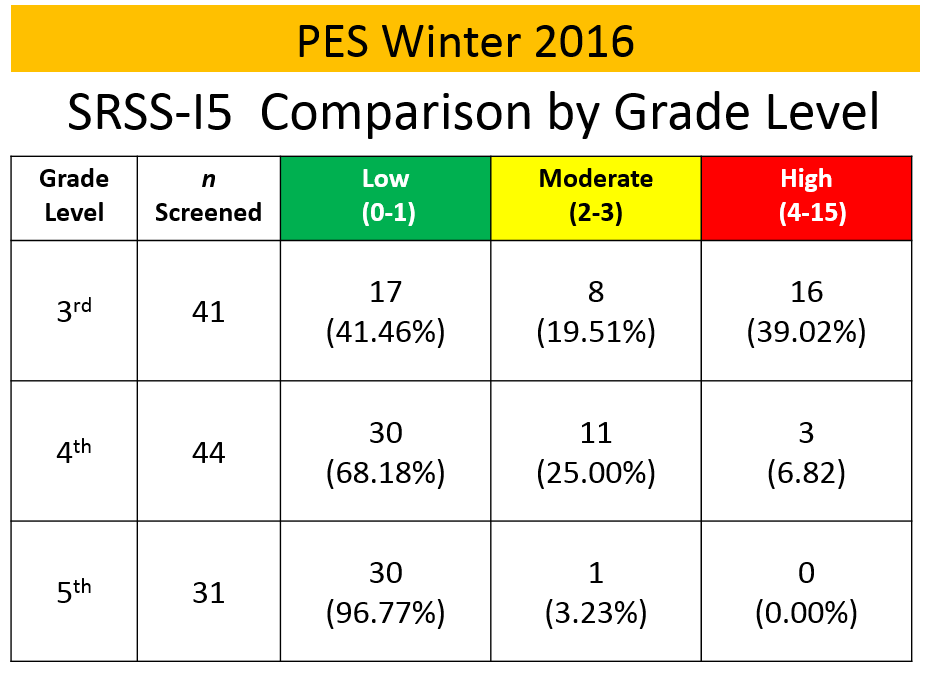 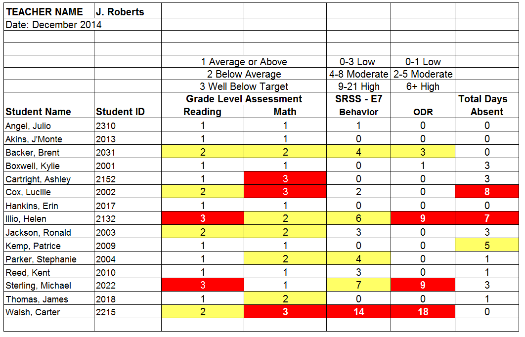 Communication and Continuous Improvement
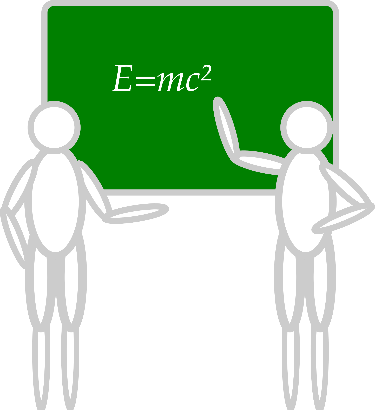 Effective
Teams
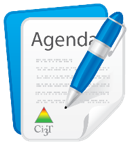 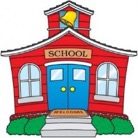 Ci3T District Leadership Team
College & Career
Ci3T School Leadership Team
Ci3T School Leadership Team
Ci3T School Leadership Team
Ci3T School Leadership Team
Ci3T School Leadership Team
Ci3T School Leadership Team
Ci3T School Leadership Team
Ci3T School Leadership Team
Ci3T School Leadership Team
Ci3T School Leadership Team
Ci3T School Leadership Team
Ci3T School Leadership Team
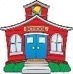 Ci3T School Leadership Team
Ci3T School Leadership Team
Ci3T School Leadership Team
High
Ci3T School Leadership Team
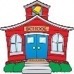 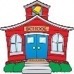 Ci3T School Leadership Team
Middle
Ci3T School Leadership Team
Ci3T School Leadership Team
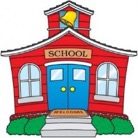 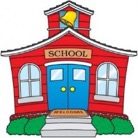 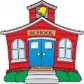 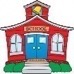 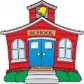 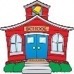 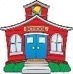 Ci3T School Leadership Team
Ci3T School Leadership Team
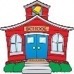 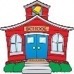 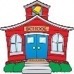 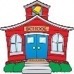 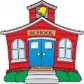 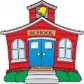 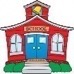 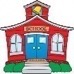 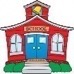 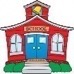 Elementary
Considerations for Screening PK-12 in the COVID-19 Era
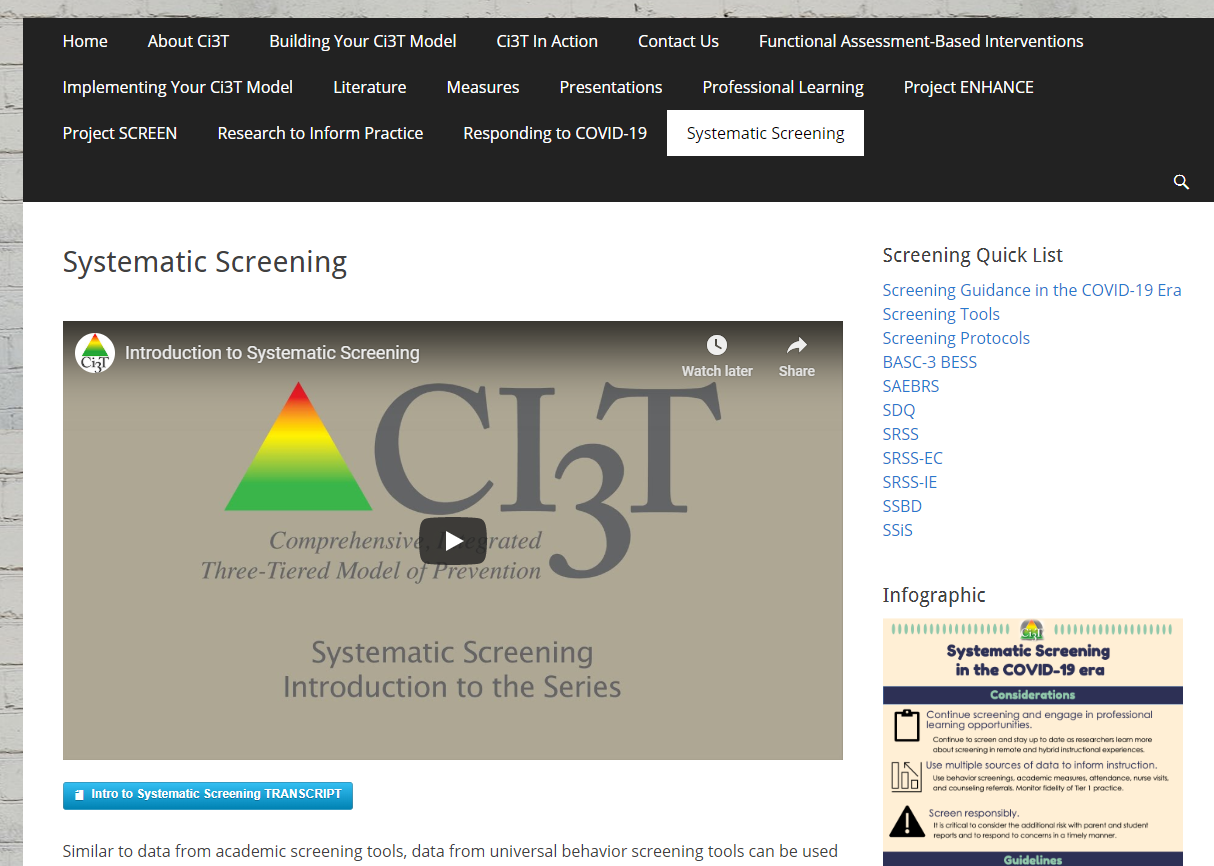 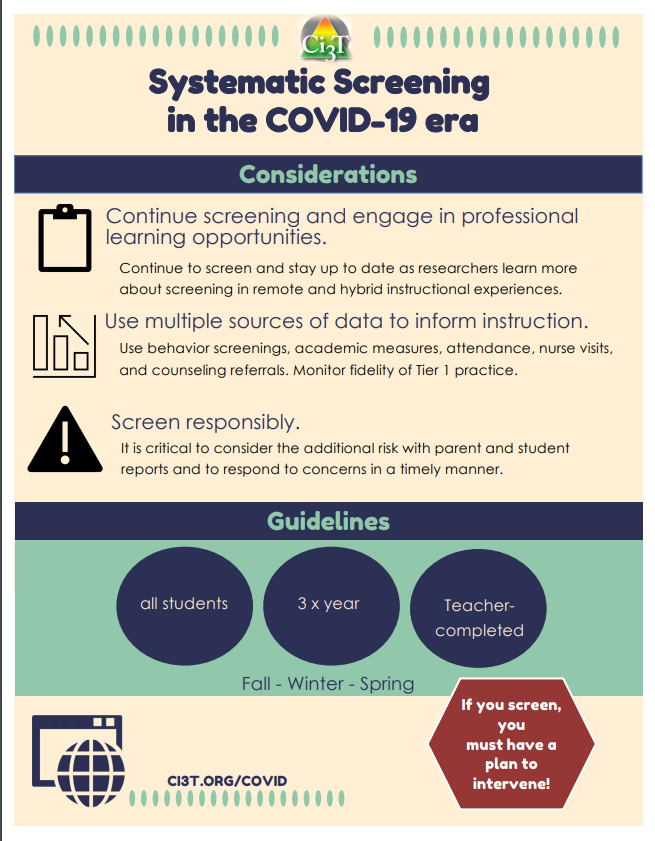 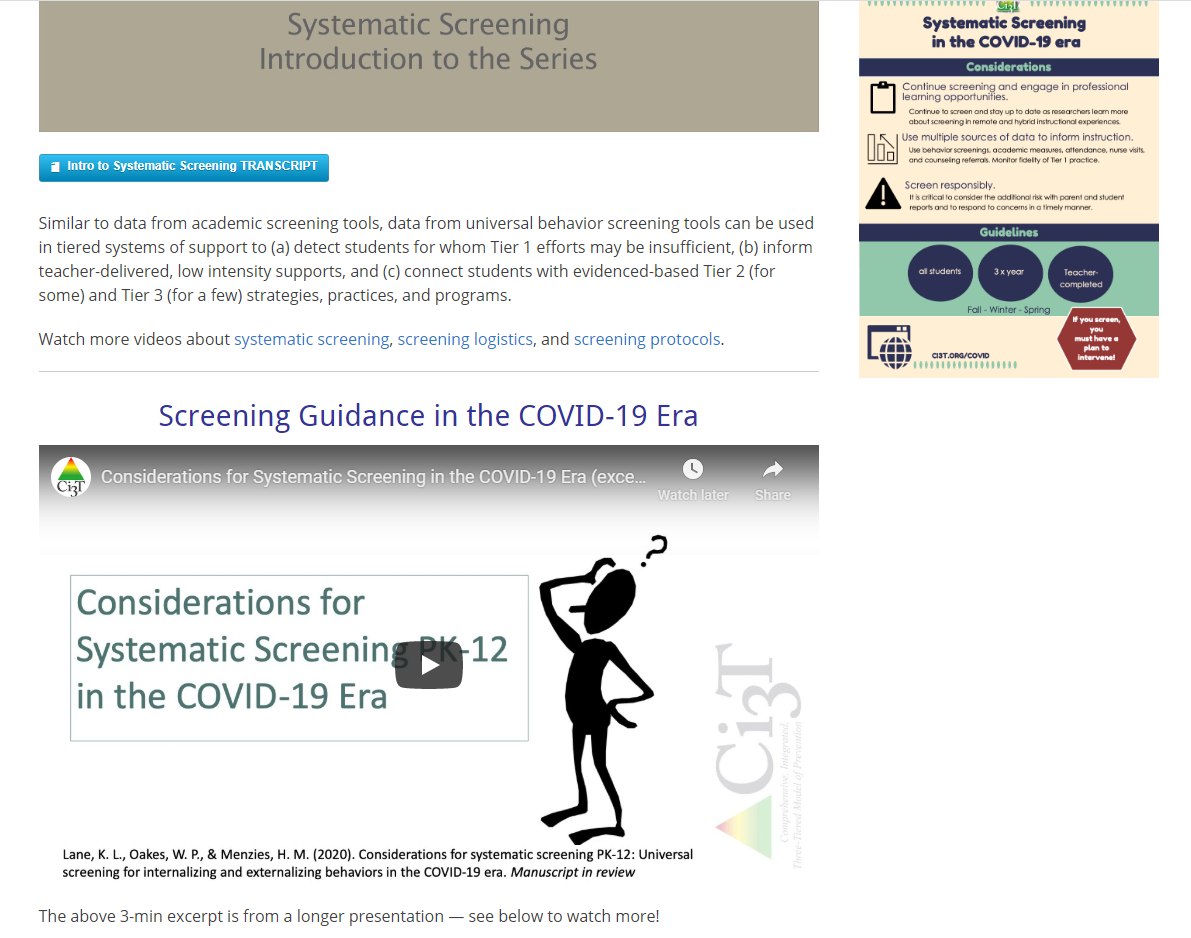 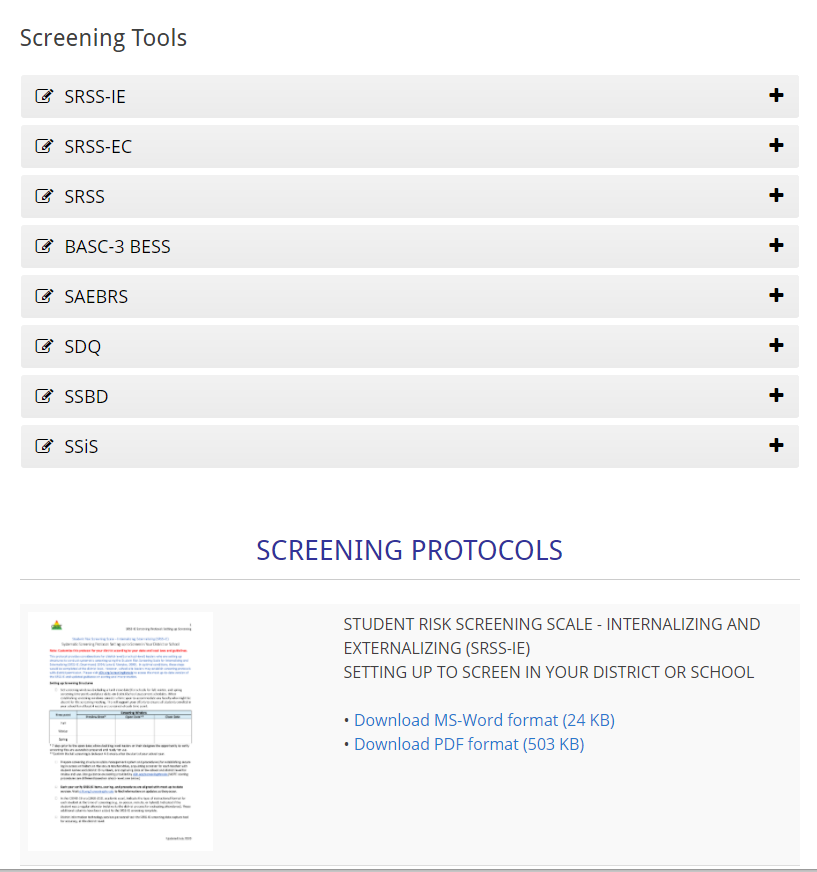 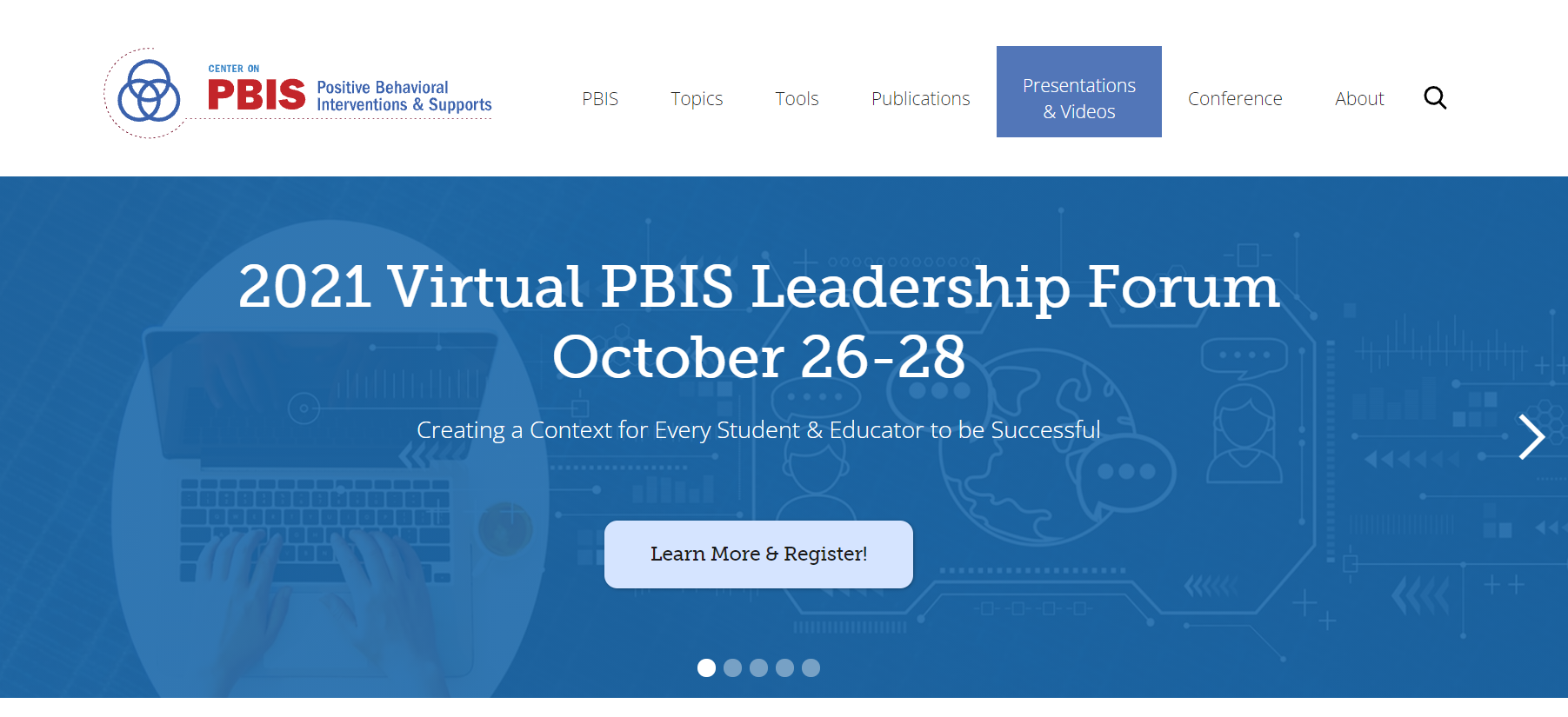 pbis.org
Resources for screening available on PBIS.org…
Guidance for Systematic Screening: Lessons Learned from Practitioners
Selecting a Universal Behavior Screening Tool: Questions to consider
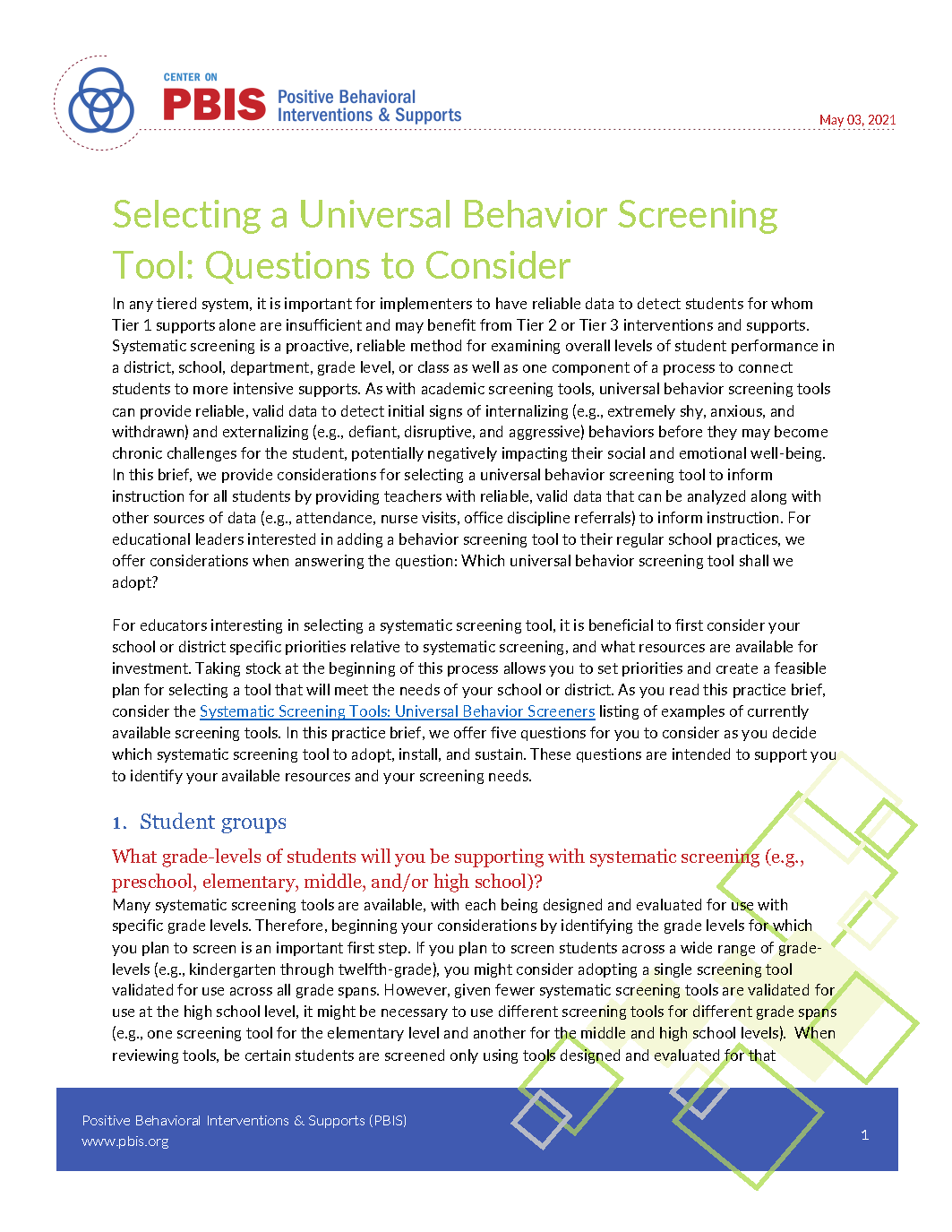 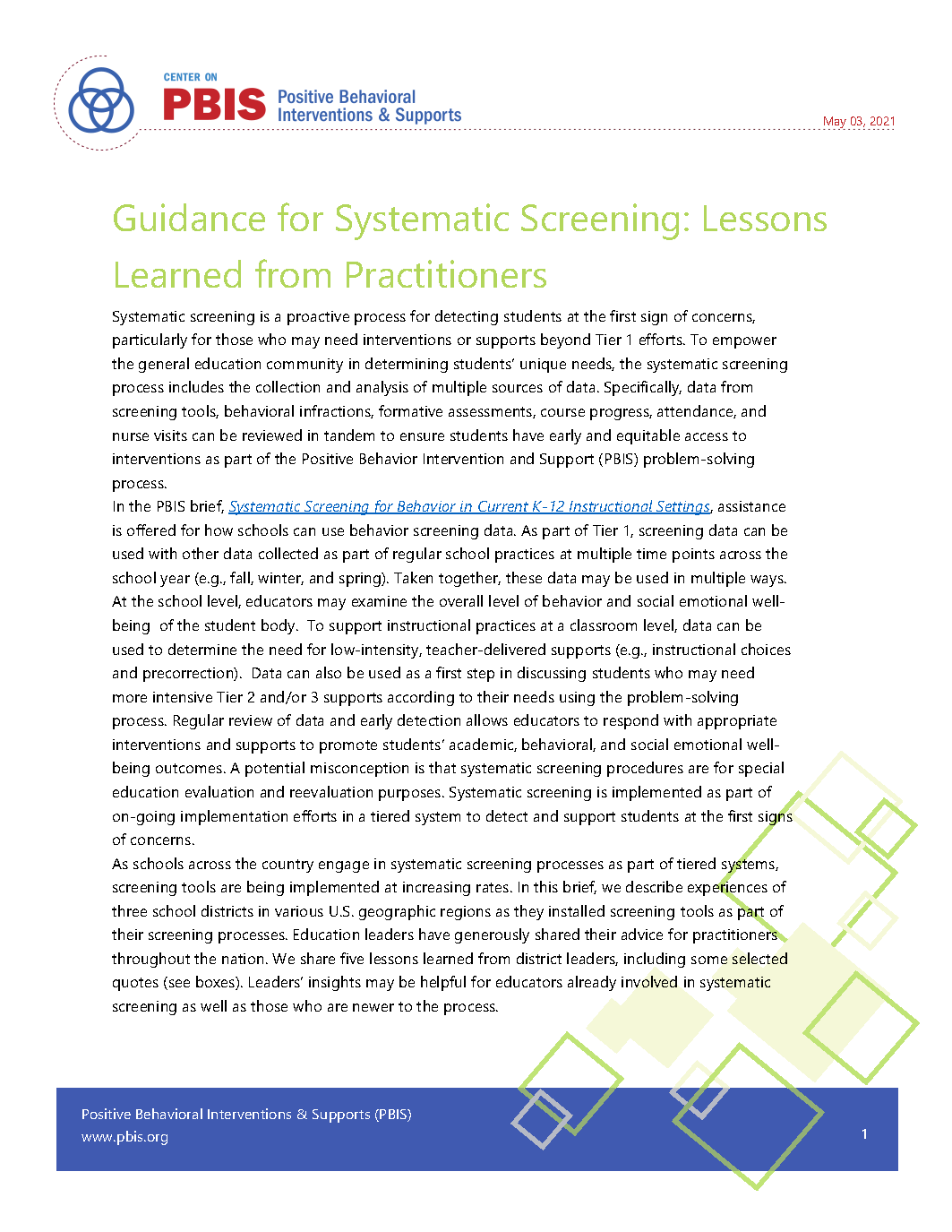 Resources for screening available on PBIS.org…
Screening Resources
Tips for Communicating with Your Community about Systematic Screening: What does your district and school leadership team need to know?
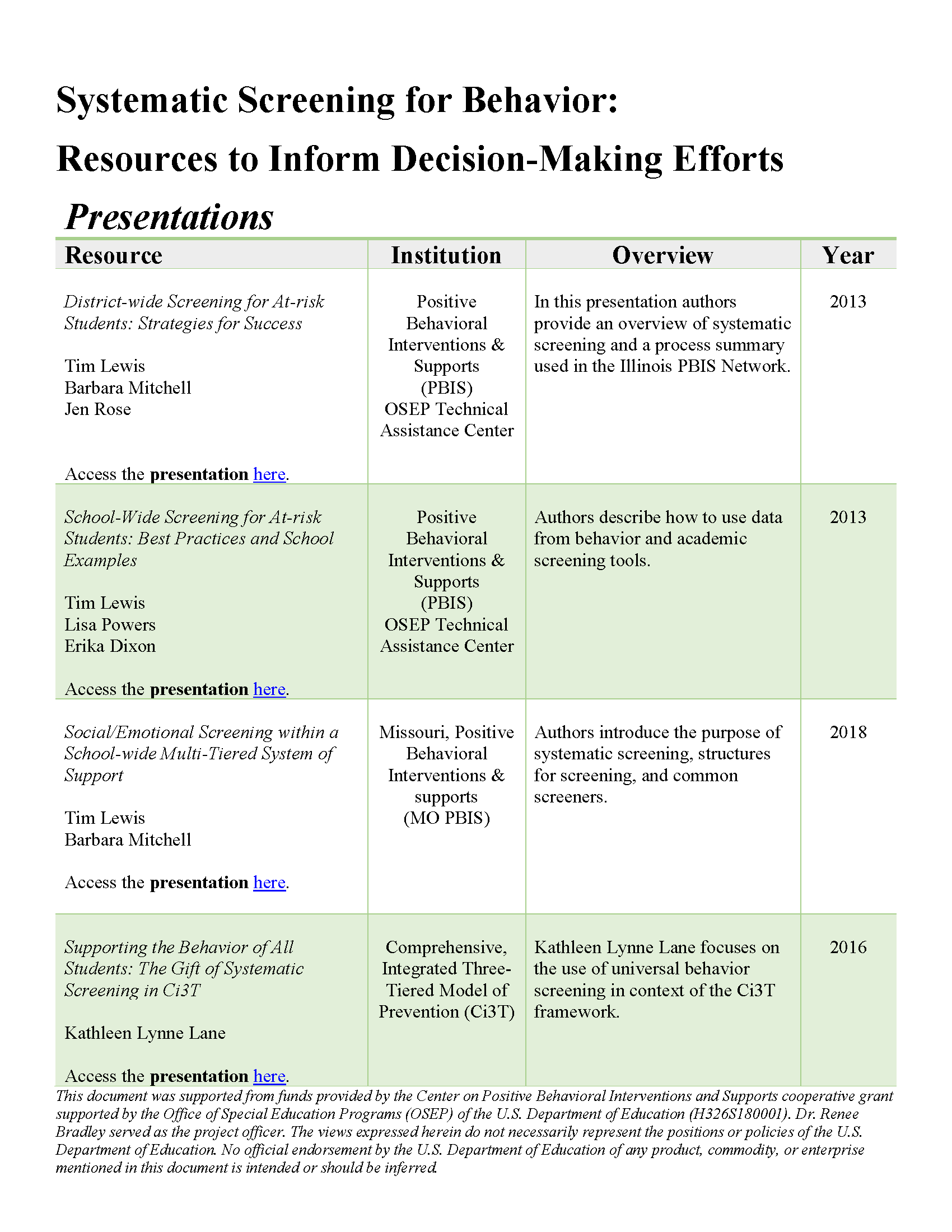 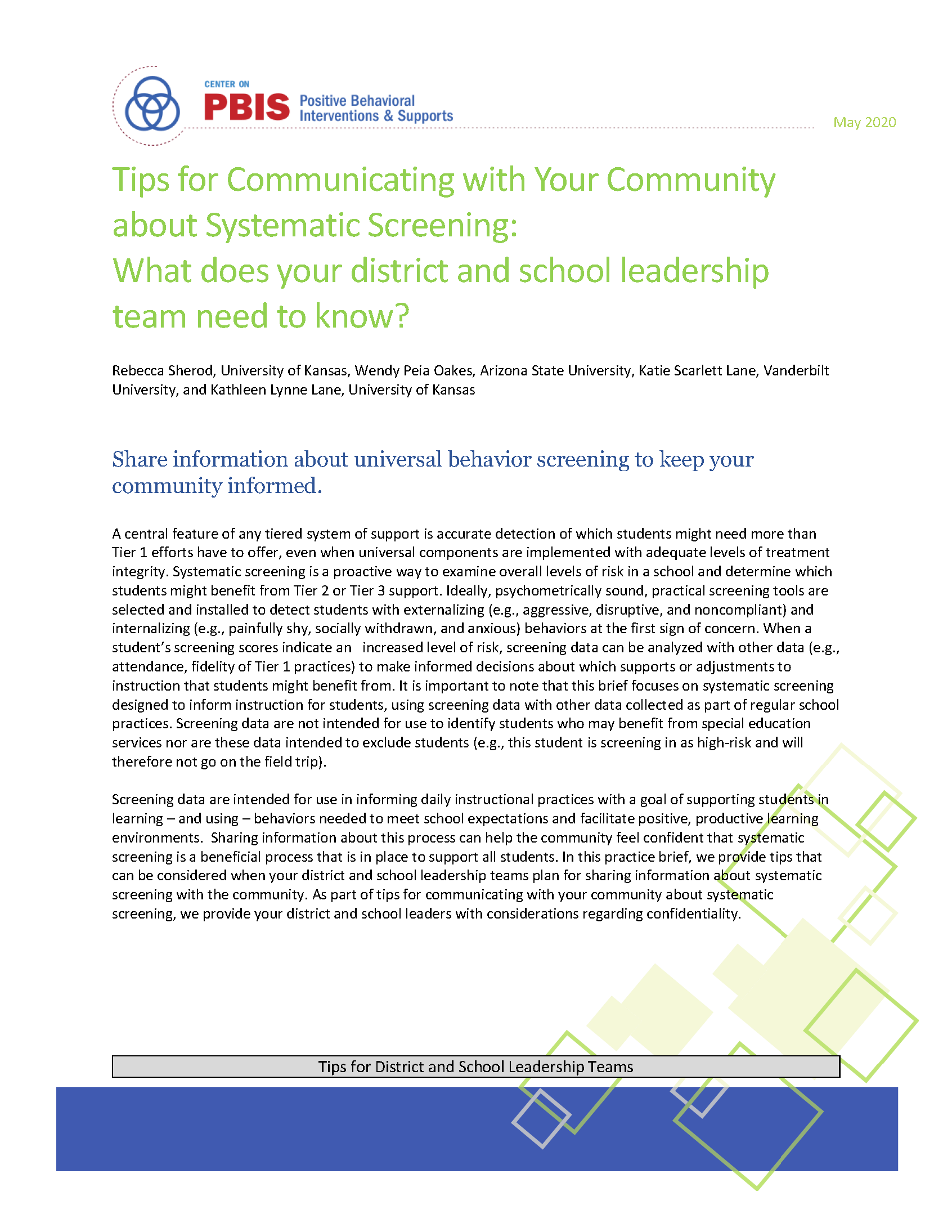 Resources for screening available on PBIS.org…
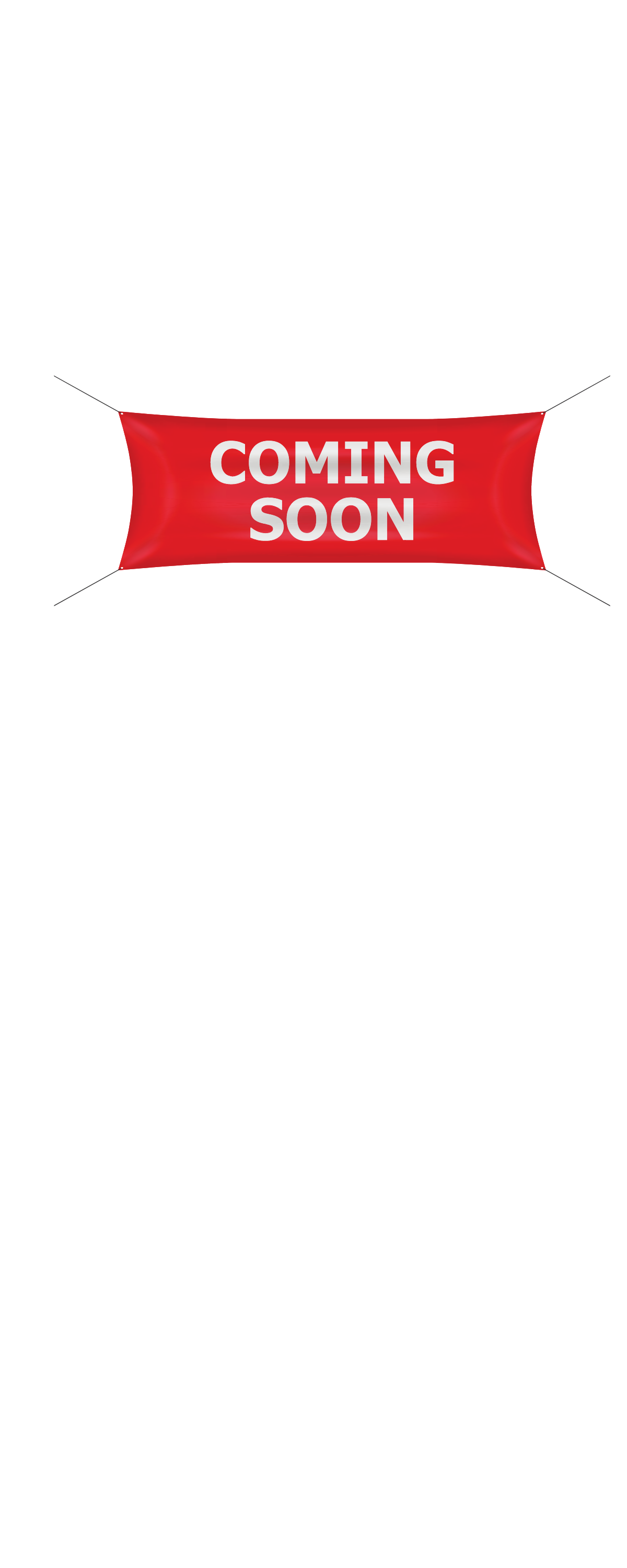 Installing a Universal Behavior Screening Tool: Questions to consider
Interpreting Universal Behavior Screening Data: Questions to consider
The Whys and Hows of Screening: Frequently Asked Questions for Families​
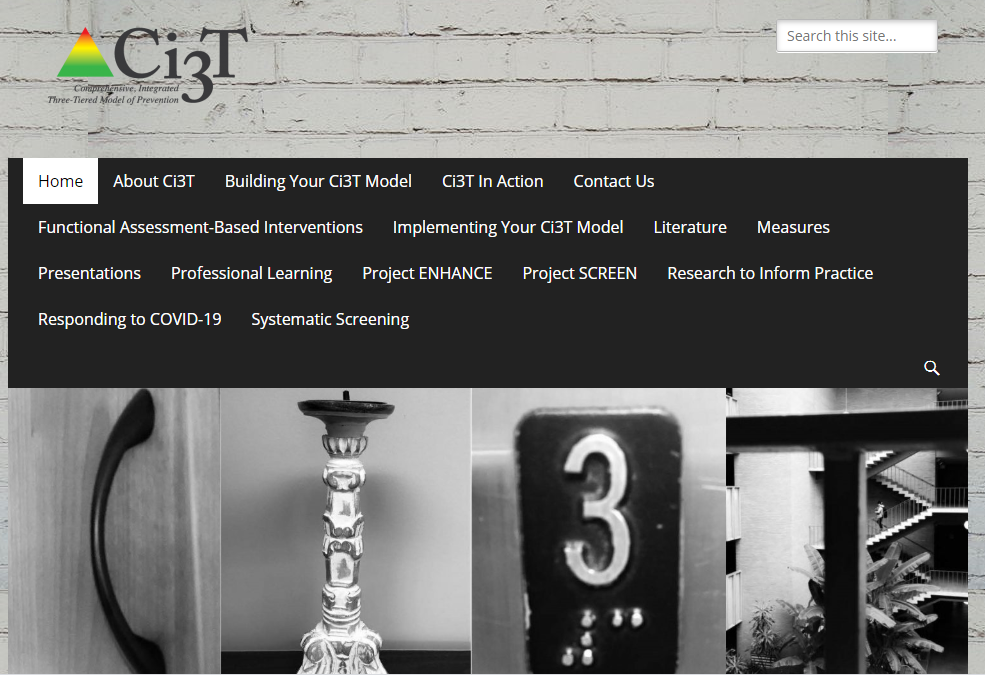 ci3t.org
Project SCREEN
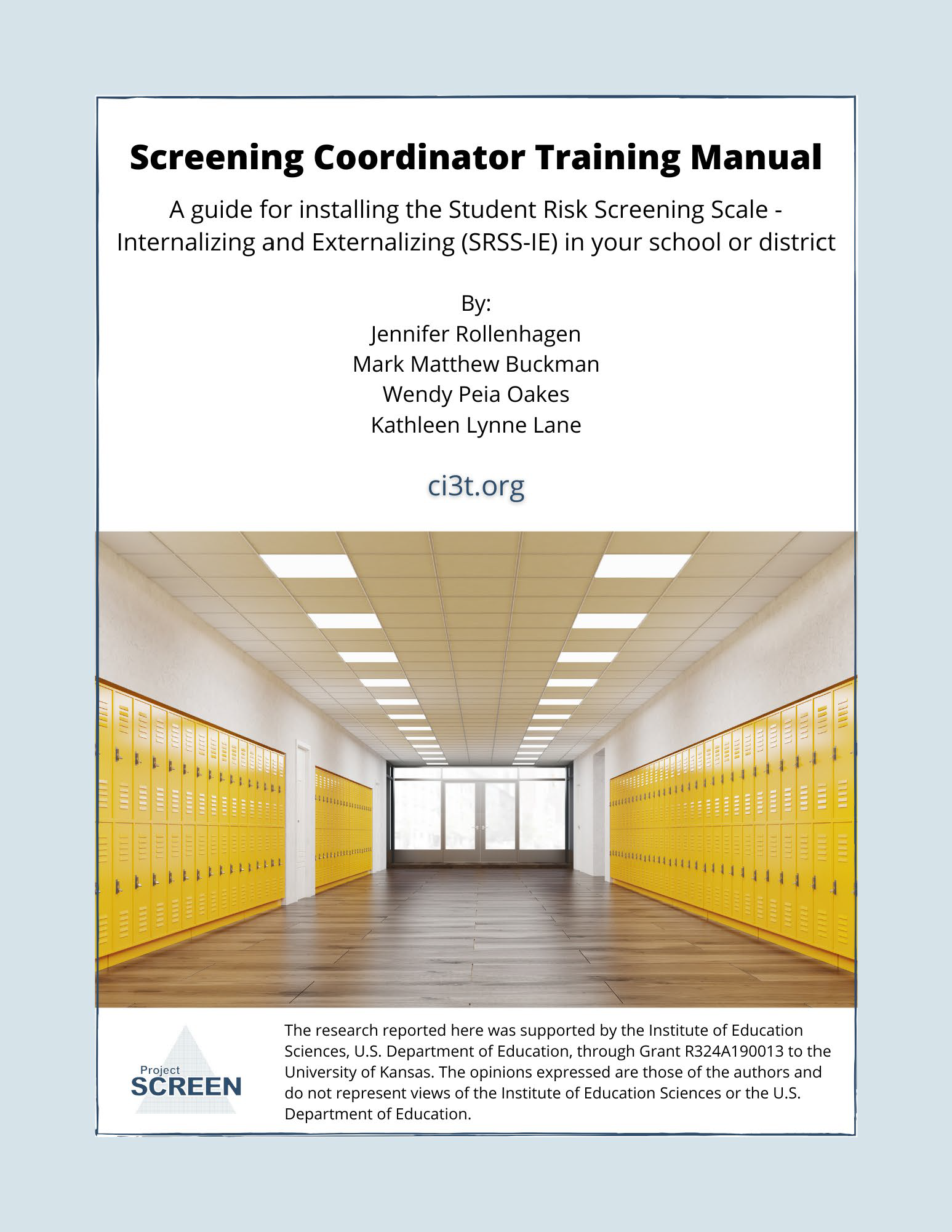 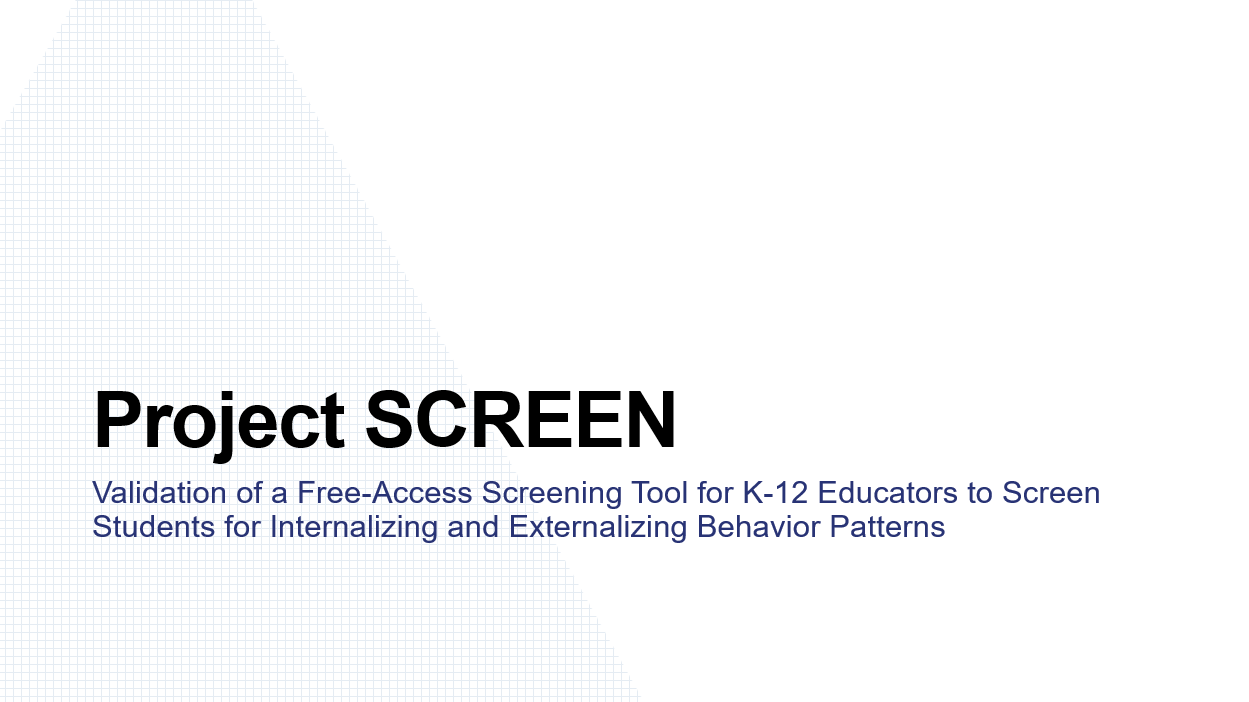 Resources for screening on Ci3t.org
Systematic Screening in the COVID-19 Era
Screening Coordinator Training Manual: A Guide for Installing the SRSS-IE in your School or District
Considerations for Systematic Screening PK-12 in the COVID-19 Era
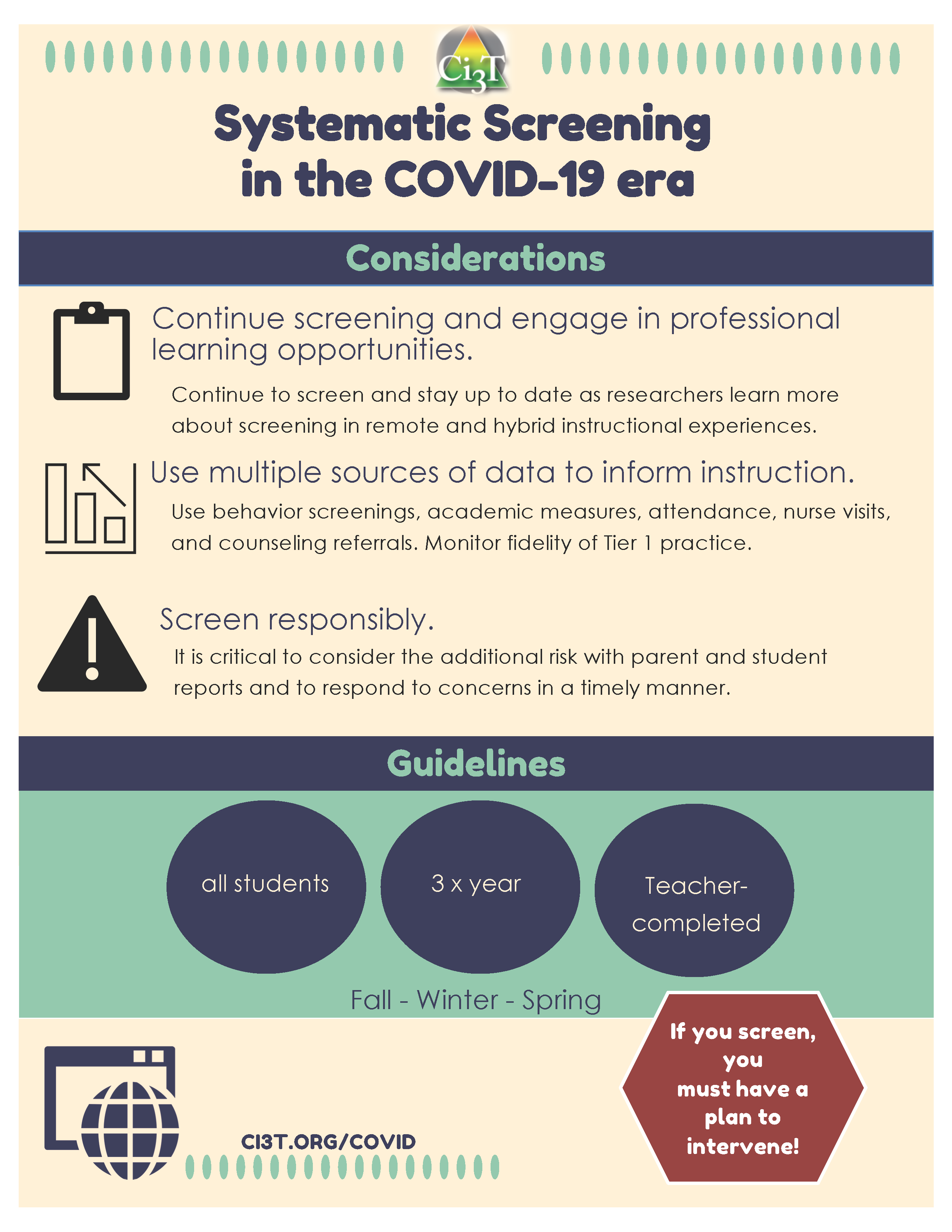 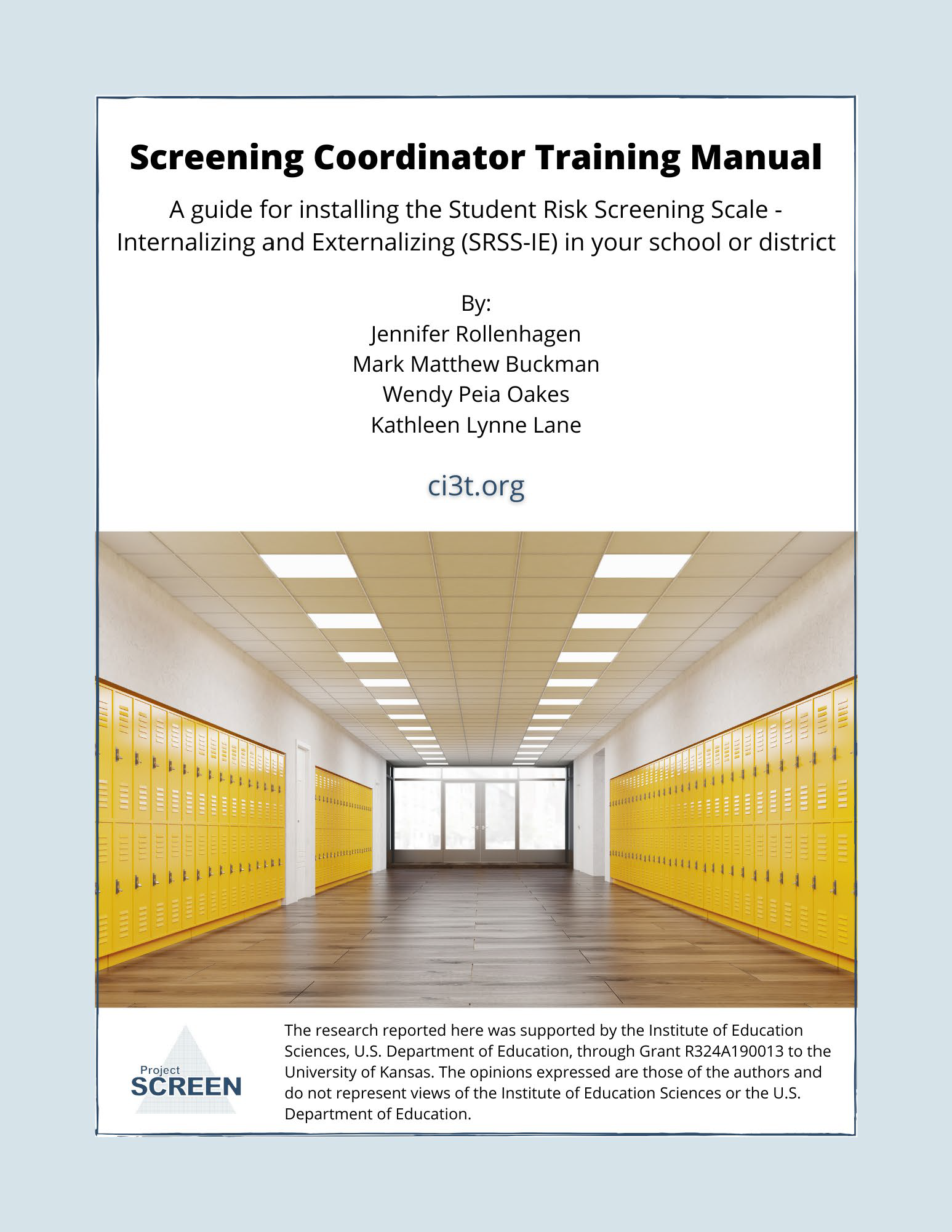 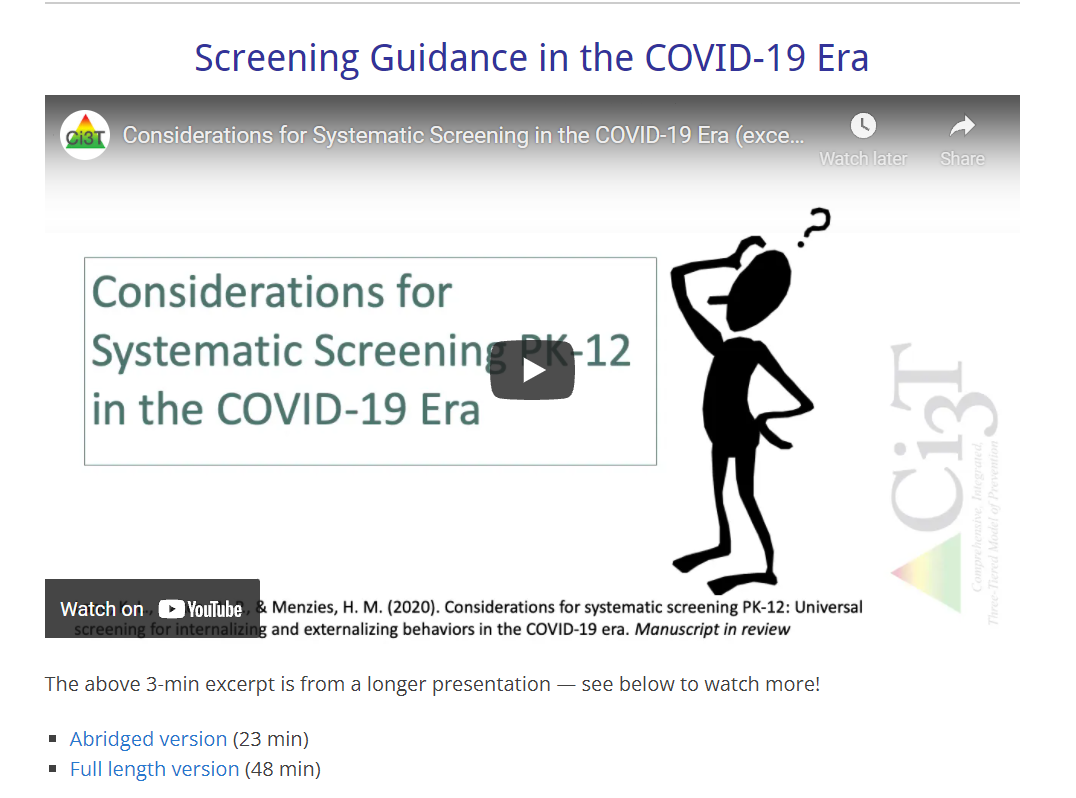 Planning for Next Steps
Comprehensive, Integrated, Three-Tiered Model of Prevention
(Lane, Kalberg, & Menzies, 2009)
Tier 3
Tertiary Prevention  (≈5%)
Tier 2
Secondary Prevention (≈15%)
Tier 1
Primary Prevention (≈80%)
Academic	◇	Behavioral	◇	Social
	Validated Curricula	PBIS Framework	Validated Curricula
Comprehensive, Integrated, Three-Tiered Model of Prevention
(Lane, Kalberg, & Menzies, 2009)
Tier 3
Tertiary Prevention  (≈5%)
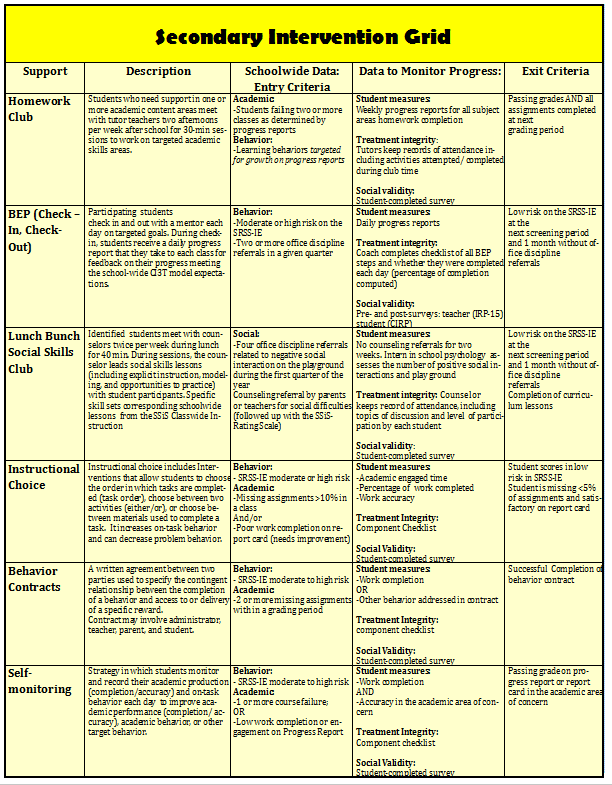 Tier 2
Secondary Prevention (≈15%)
Secondary (Tier 2) Intervention Grids
Tier 1
Primary Prevention (≈80%)
Academic	◇	Behavioral	◇	Social
	Validated Curricula	PBIS Framework	Validated Curricula
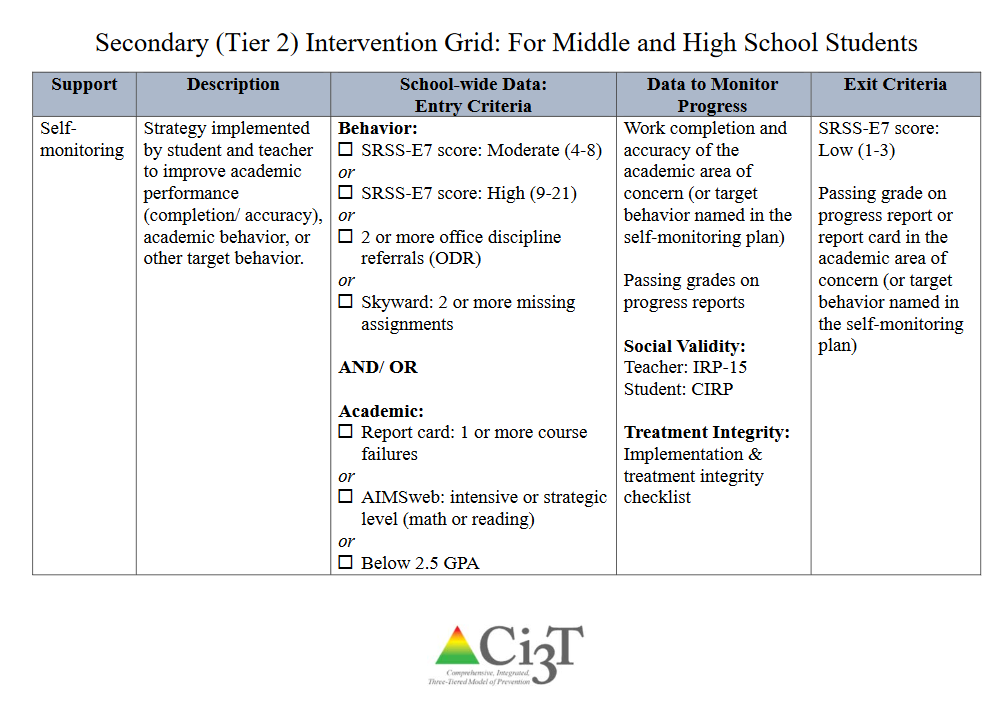 MTSS: CI3T Training Series
Implementation Stages of Tier 2 and 3 within CI3T
CI3T Team Training Sequence
Additional Professional Development on Specific Topics
Core Content Curriculum
Check In - Check Out
Functional Assessment-based Interventions
Reading, Math, Writing Benchmarking and Progress Monitoring Tools
Additional Tier 3 Supports
Student Driven Interventions, Strategies, & Practices
Teacher Drive Supports: Instructional Techniques to Improve Students’ Motivation; General Classroom Management Practices; Low Intensity Behavior Supports
Ci3T: Monitoring for Success: Using Data to Inform Instruction 
… Action Planning
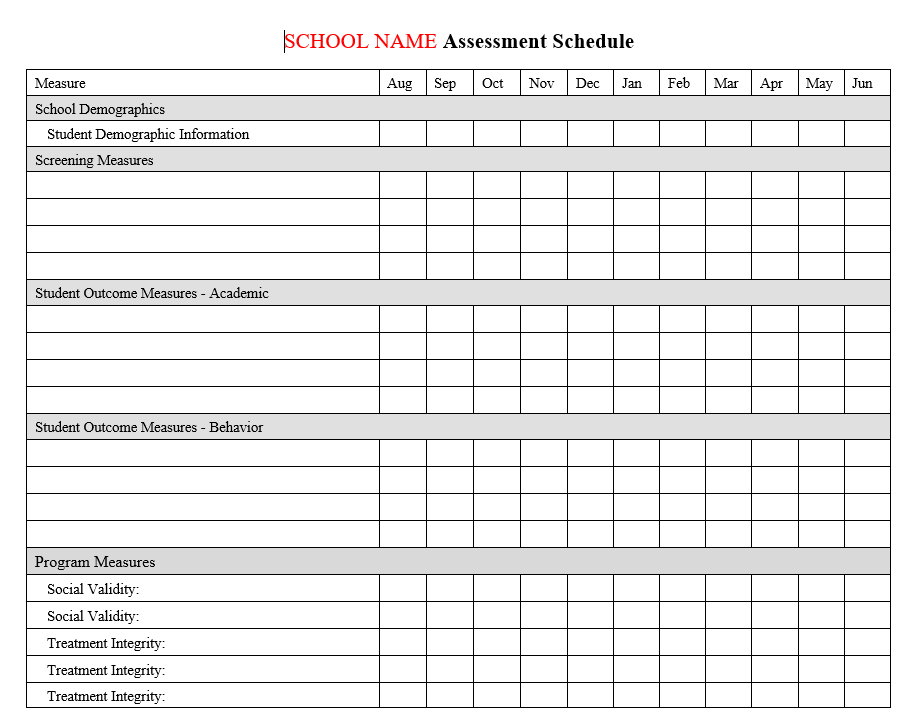 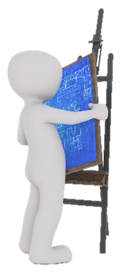 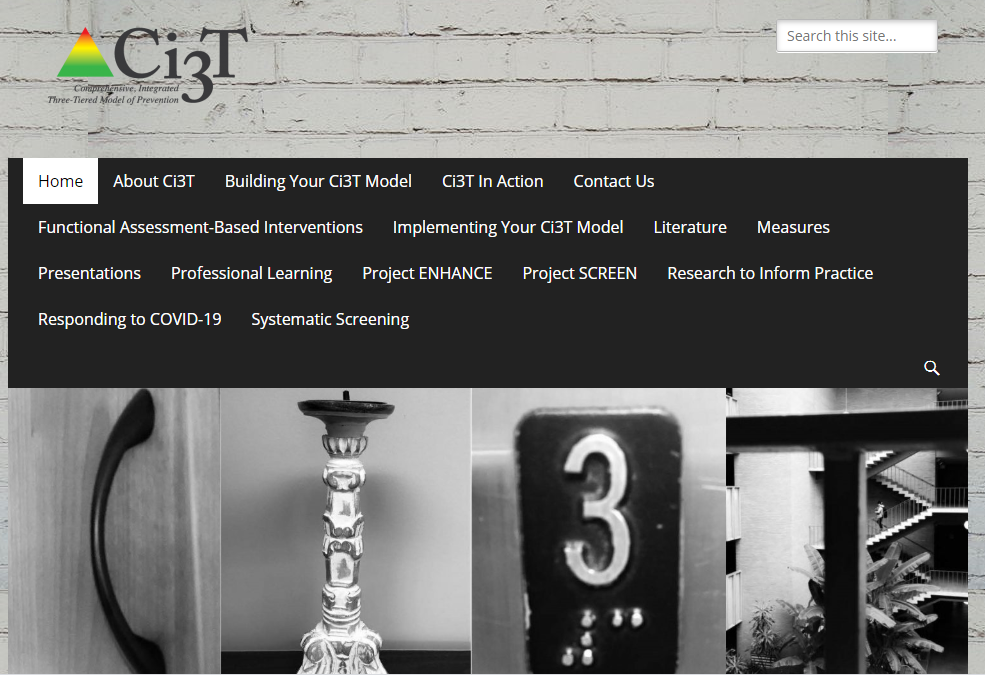 Thank you!
Please Complete this Session’s EvaluationSession #A9 - Systematic Screening: Detecting & Supporting Students with Internalizing Behaviors
2. QR Code
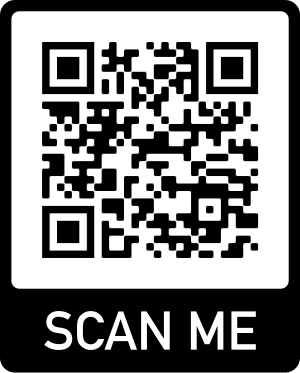 In the Event Platform/App:
In “Files” tab, 
In “Evaluations” in the navigation menu
In “Chat”
OR
AFTER YOU SUBMIT EACH SESSION EVALUATION, CLICK THE LINK TO ENTER THE GIFT CARD RAFFLE
Evaluations are anonymous! We send reminder emails to all participants.
[Speaker Notes: https://forms.gle/jwzf5M5oG87Jy58M7
To preserve the appearance of this slide, a picture file has been created.  An editable version is behind it.]